Envoi: Aftermath of World War II
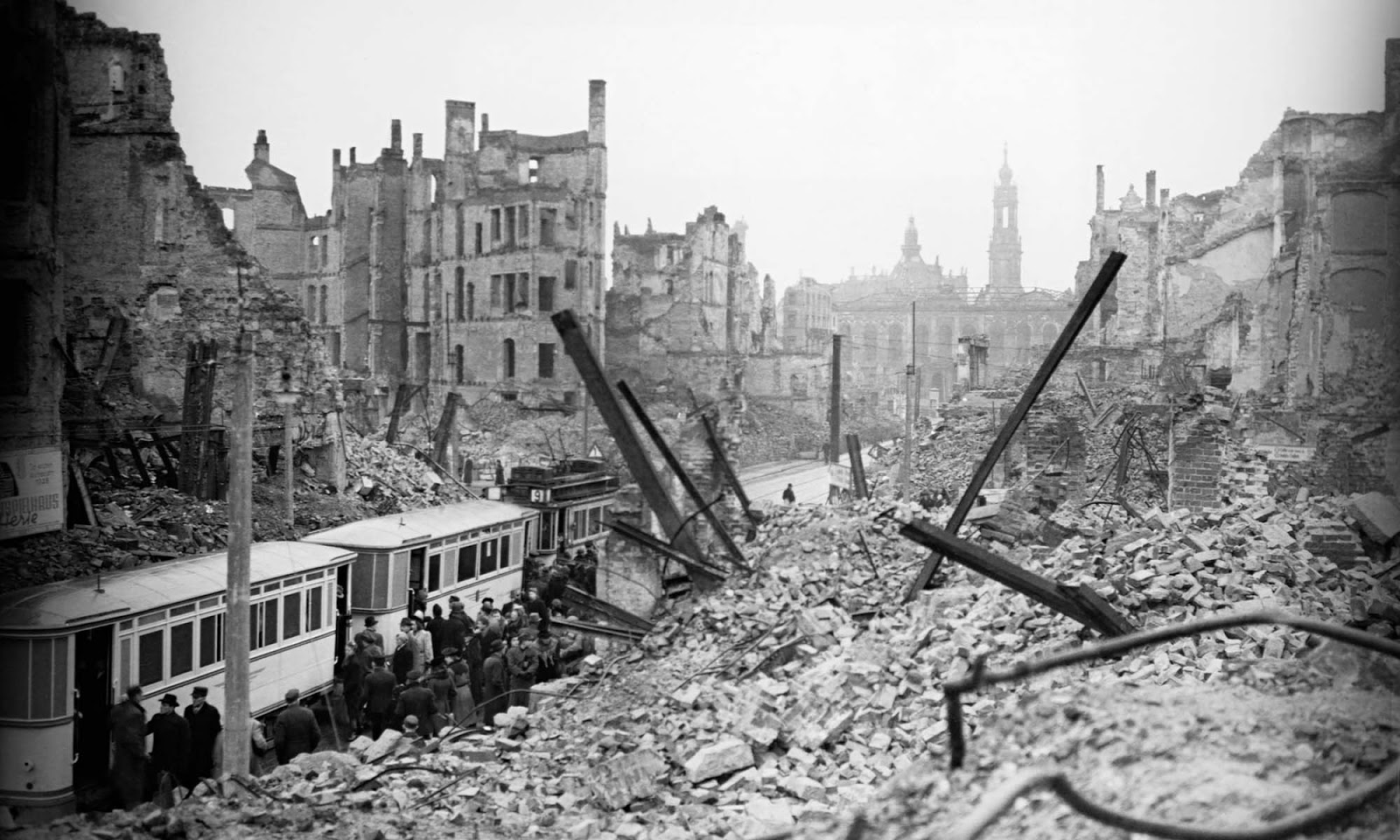 Dresden, 1945
Envoi: Aftermath of World War II
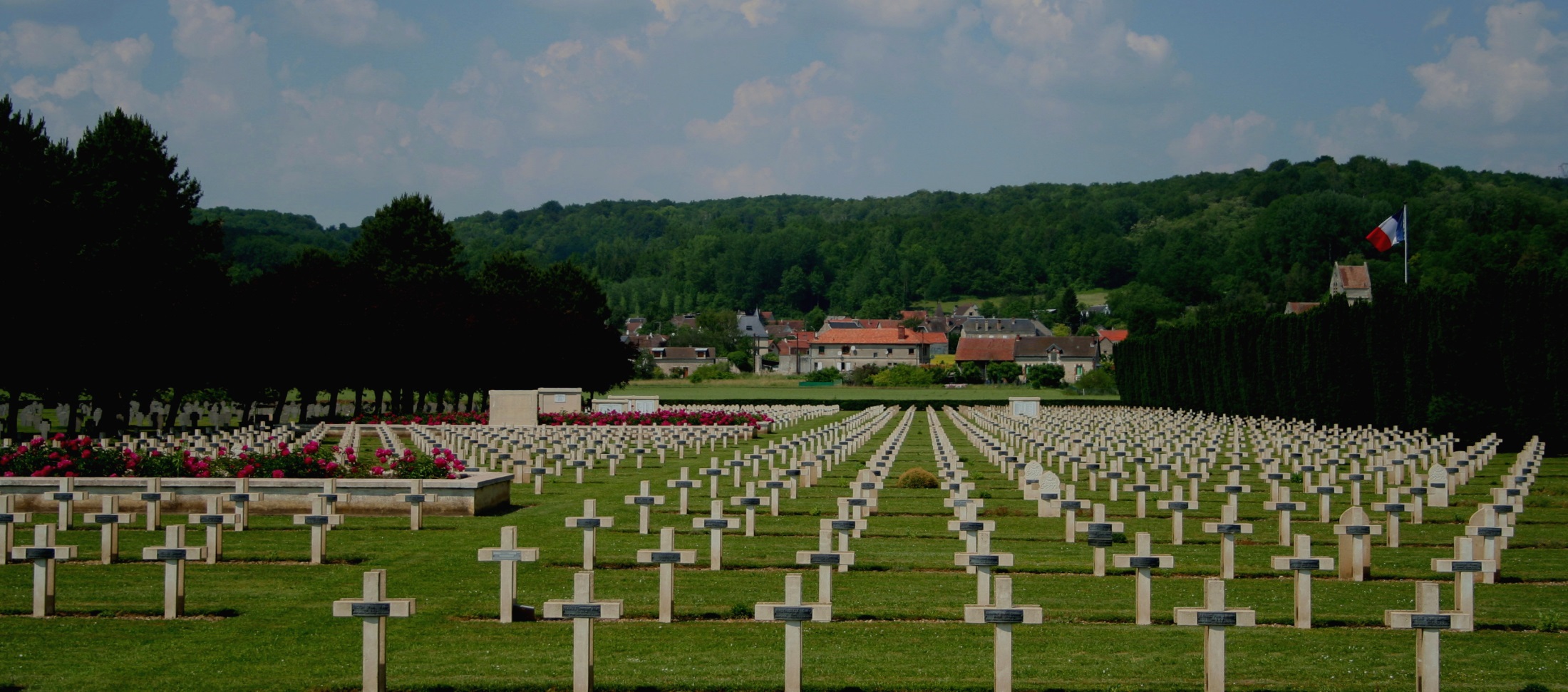 Envoi: Aftermath of World War II
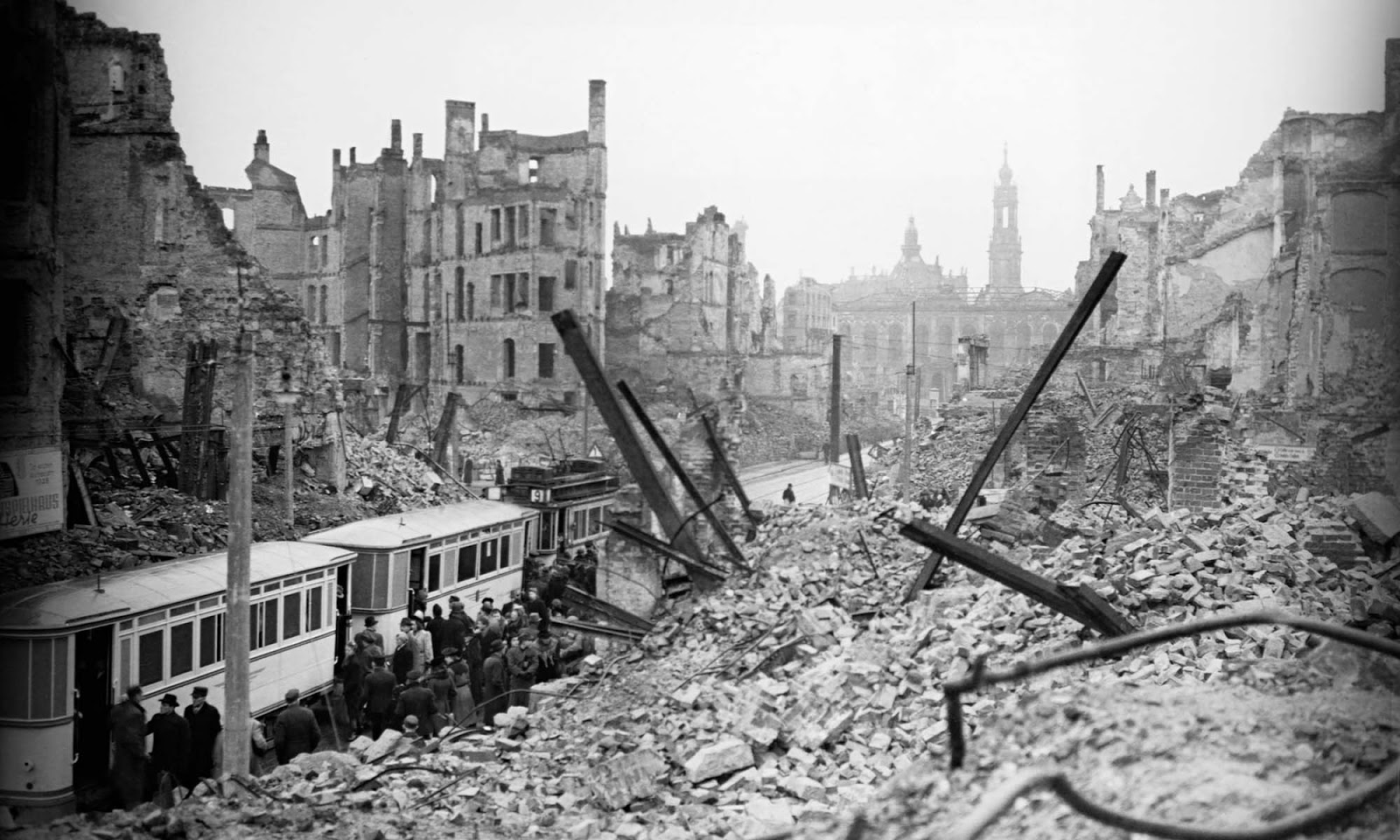 Dresden, 1945
Into the 1950s: New Avant-Gardes
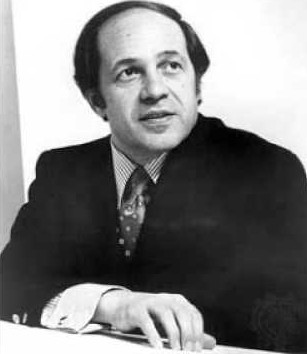 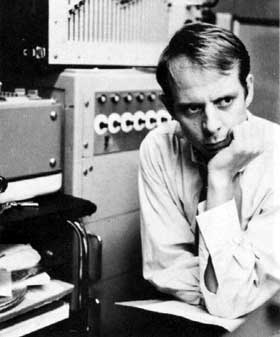 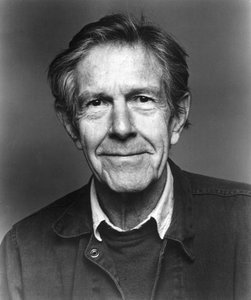 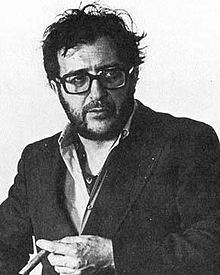 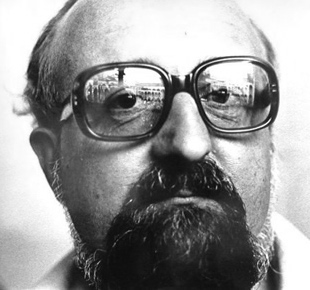 Pierre Boulez            Karlheinz Stockhausen         Luciano Berio                    John Cage                     Krzysztof Penderecki
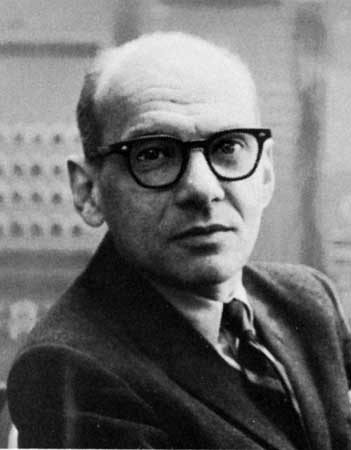 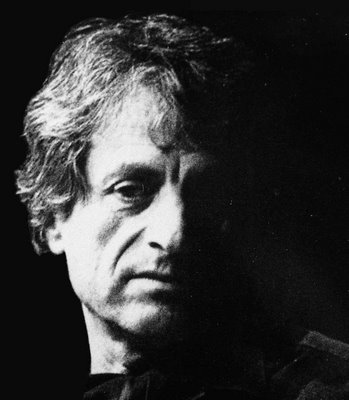 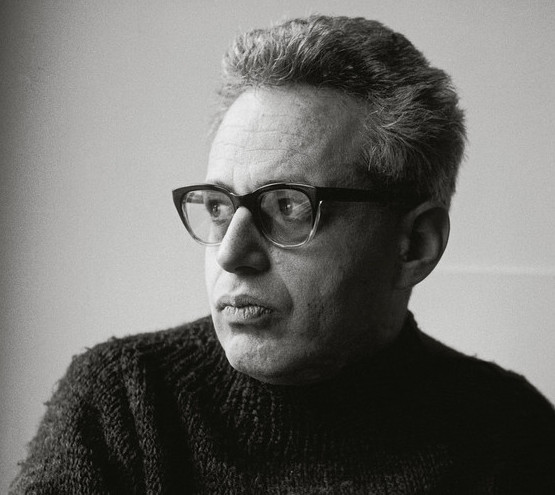 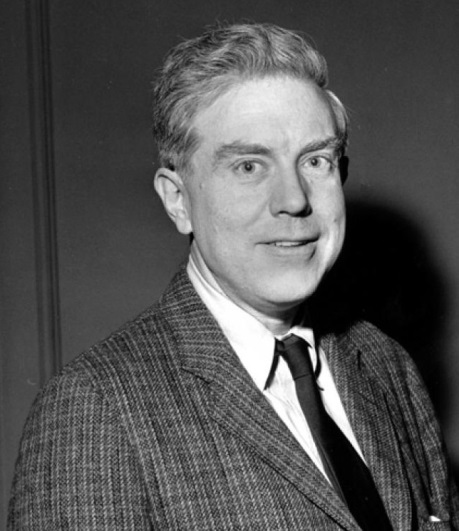 Iannis Xenakis                               Gyorgi Ligeti                                    Milton Babbitt                           Elliot Carter
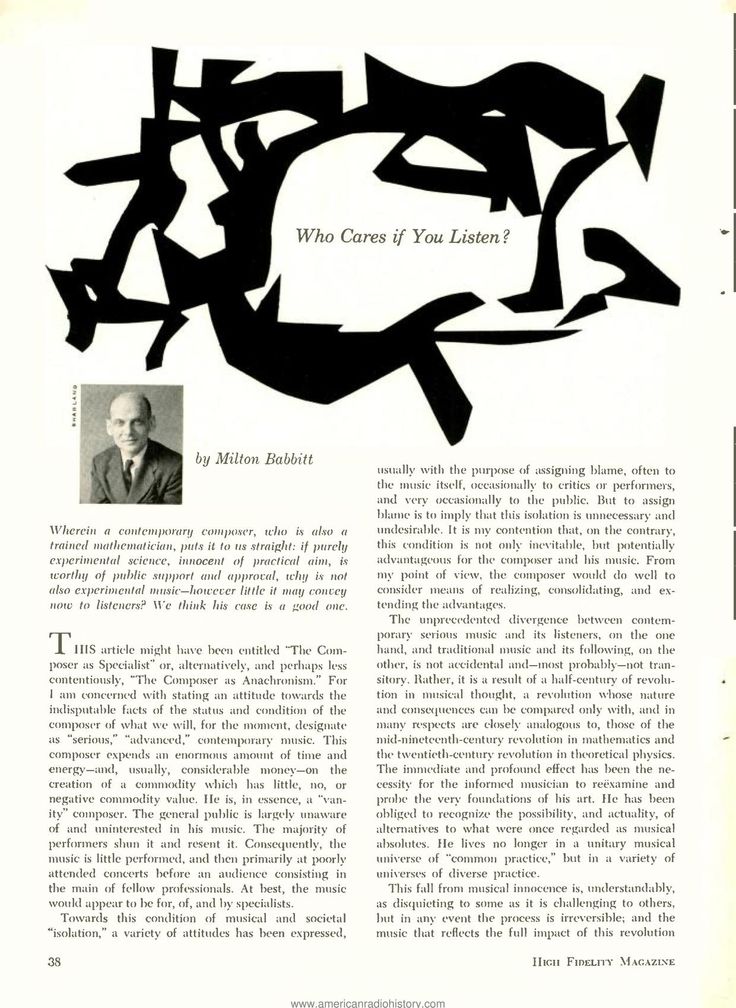 1958
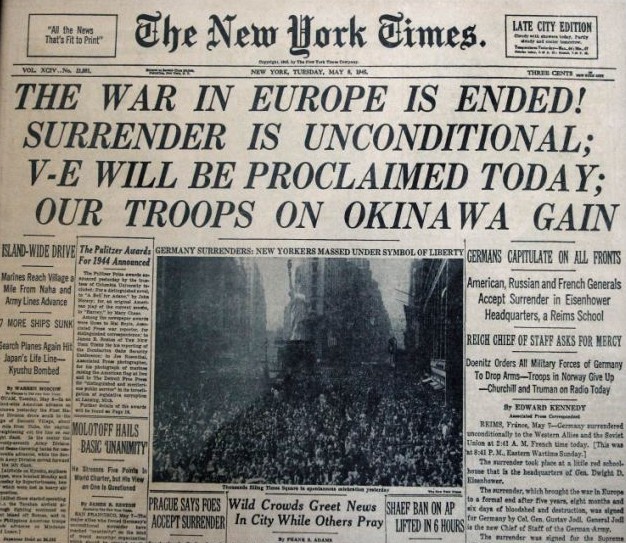 Envoi: Aftermath of World War II
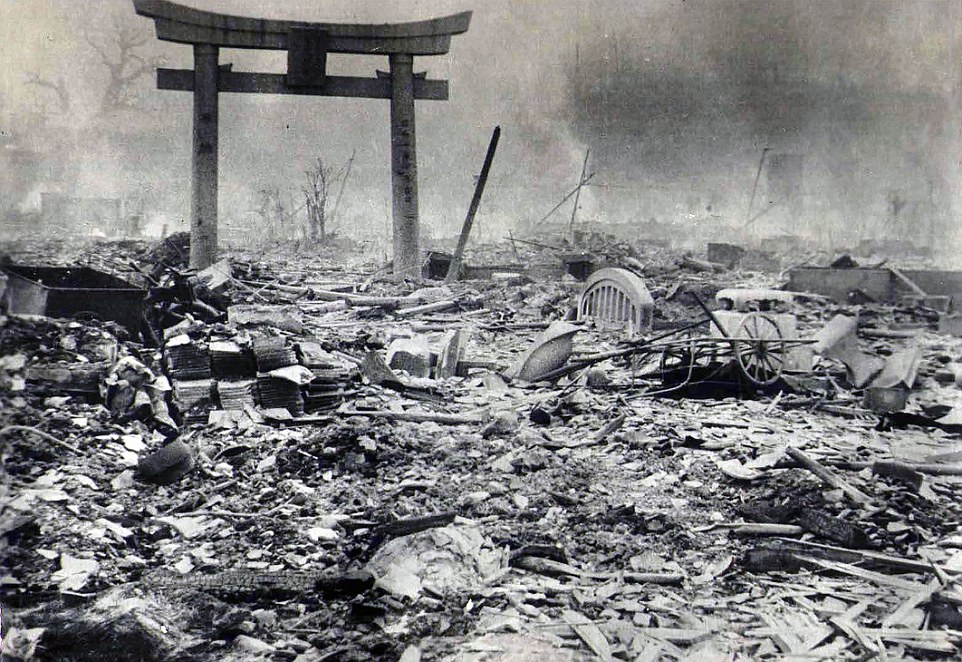 Hiroshima, 1945
Envoi: Aftermath of World War II
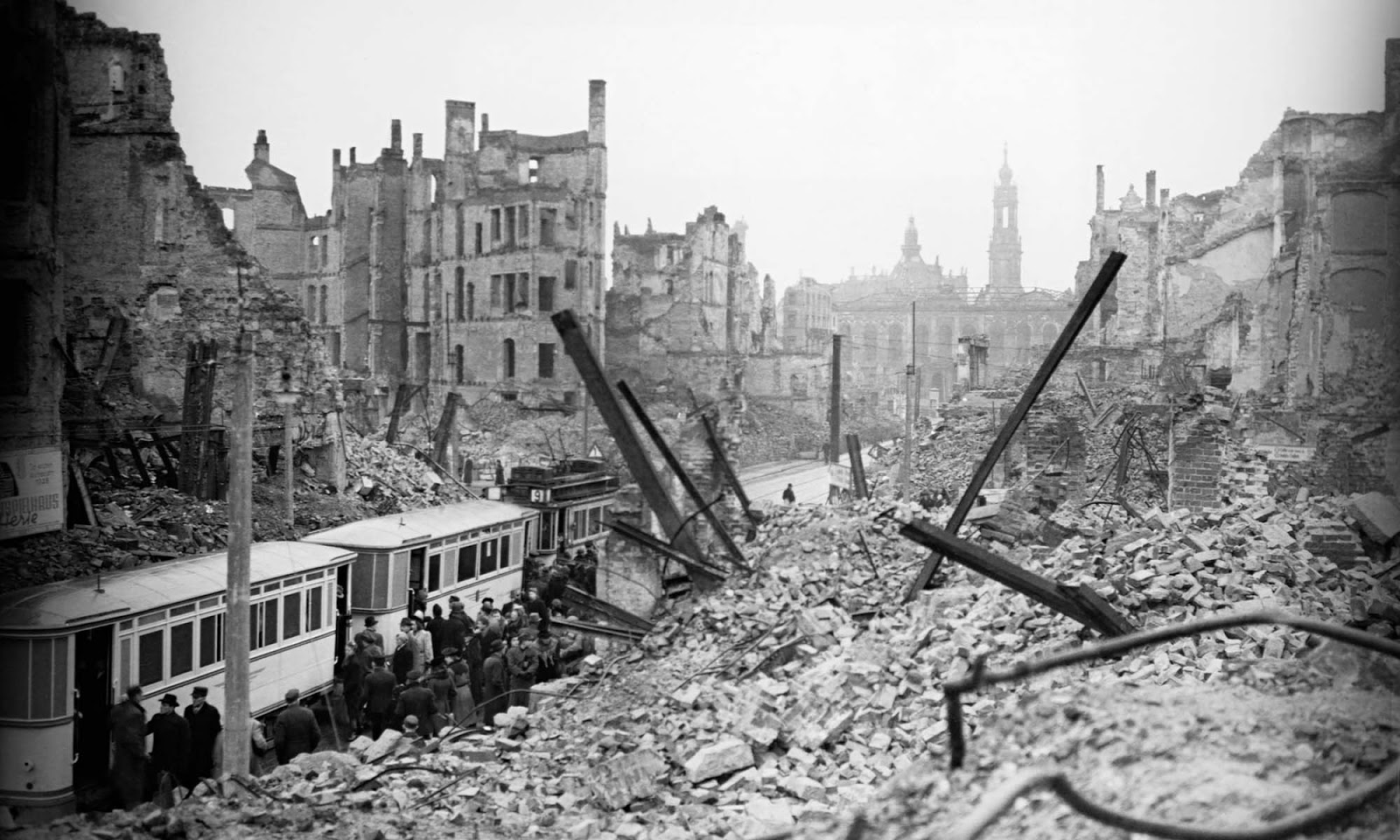 Dresden, 1945
Envoi: Aftermath of World War II
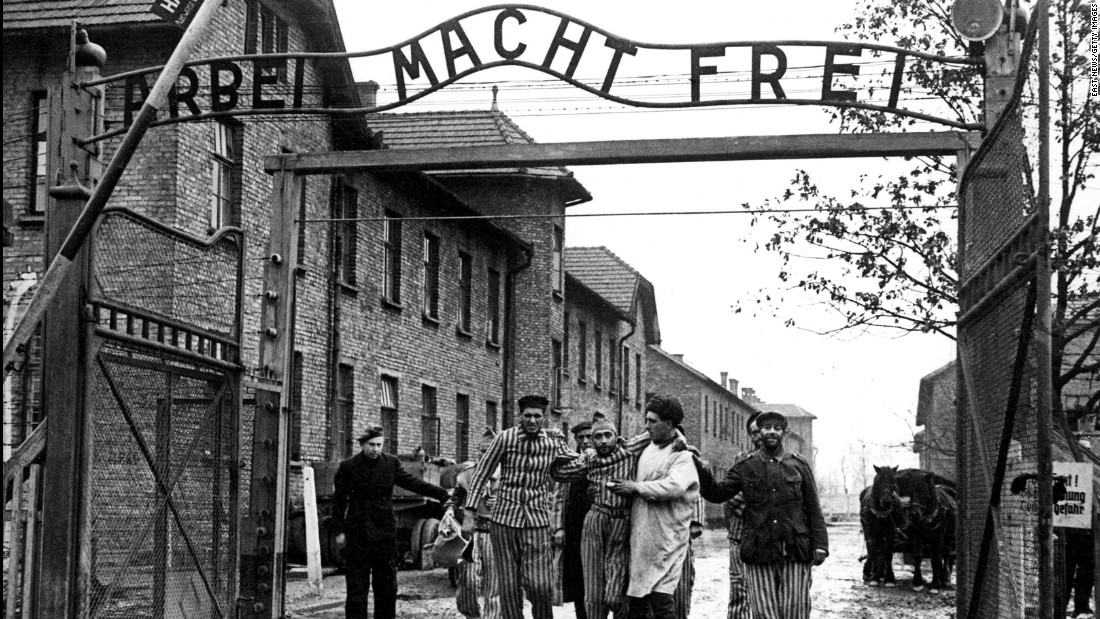 Auschwitz, 1945
Envoi: Aftermath of World War II
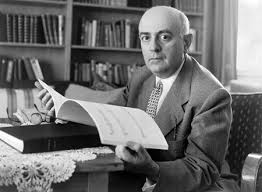 “To write poetry after Auschwitz 
is barbaric.”
Theodor W. Adorno
1945: Division of Germany into Four Zones of Occupation
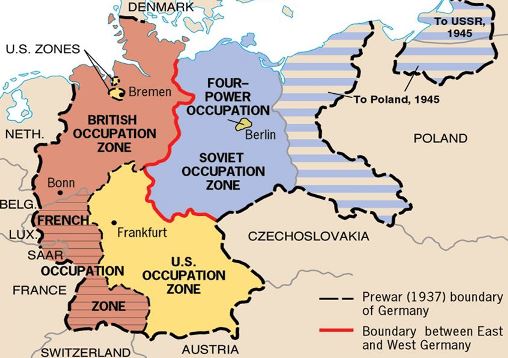 1945-46: Nuremberg Trials
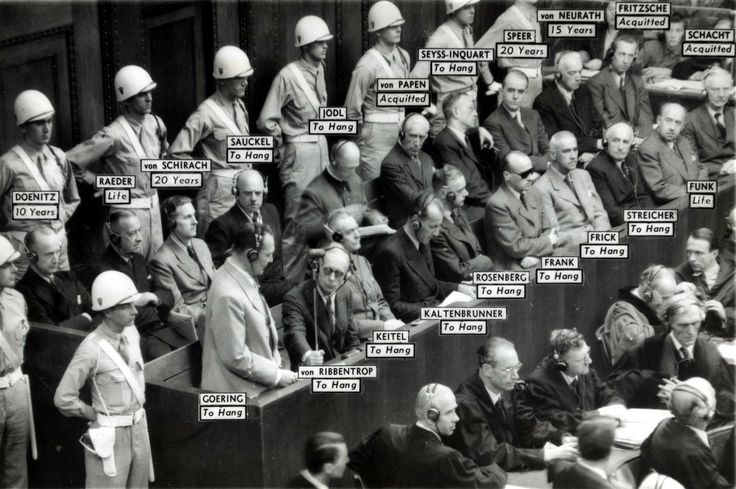 1945: Division of Germany into Four Zones of Occupation
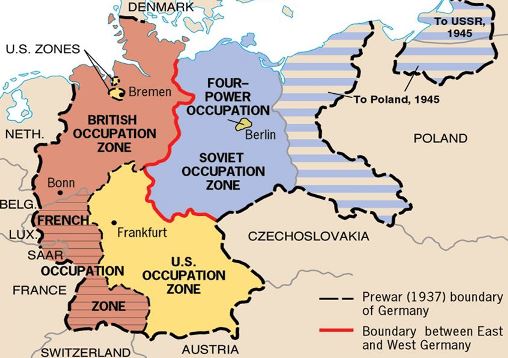 1949: Division of Germany into East and West
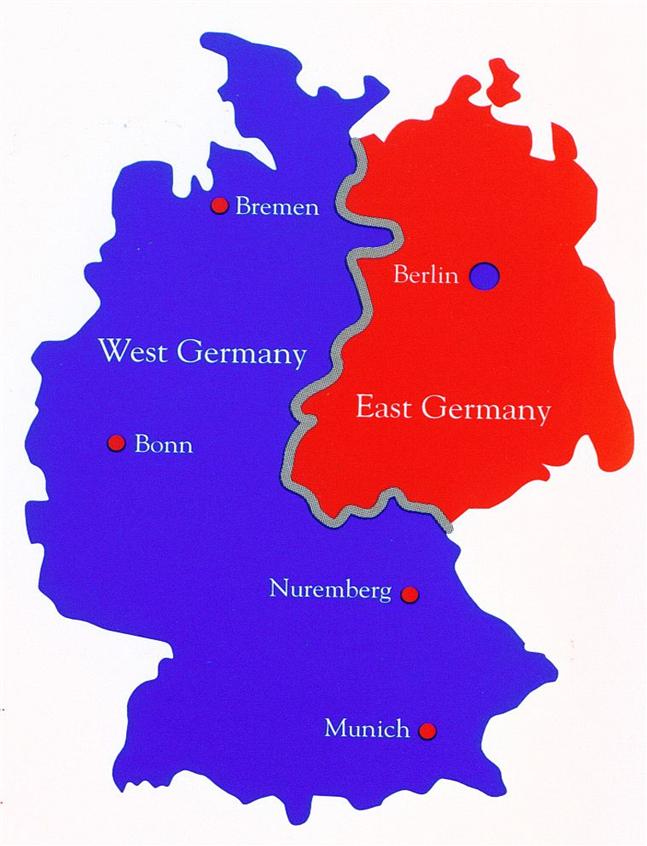 Envoi: Aftermath of World War II
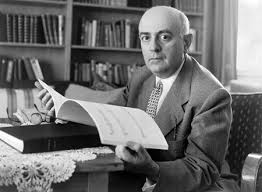 “To write poetry after Auschwitz 
is barbaric.”
Theodor W. Adorno
Darmstadt Summer Courses, from 1946 onward
Darmstadt Summer Courses, from 1946 onward
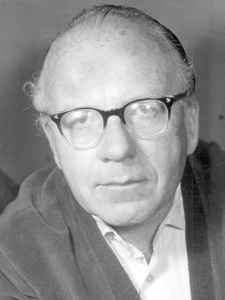 1946 – Wolfgang Fortner
Darmstadt Summer Courses, from 1946 onward
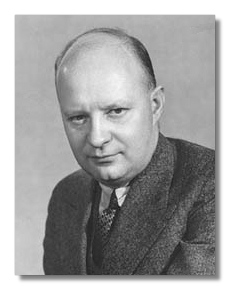 1946 – Wolfgang Fortner

1947 – Paul Hindemith
Darmstadt Summer Courses, from 1946 onward
1946 – Wolfgang Fortner

1947 – Paul Hindemith

1948 – René Leibowitz (Schoenberg et son école, 1946)
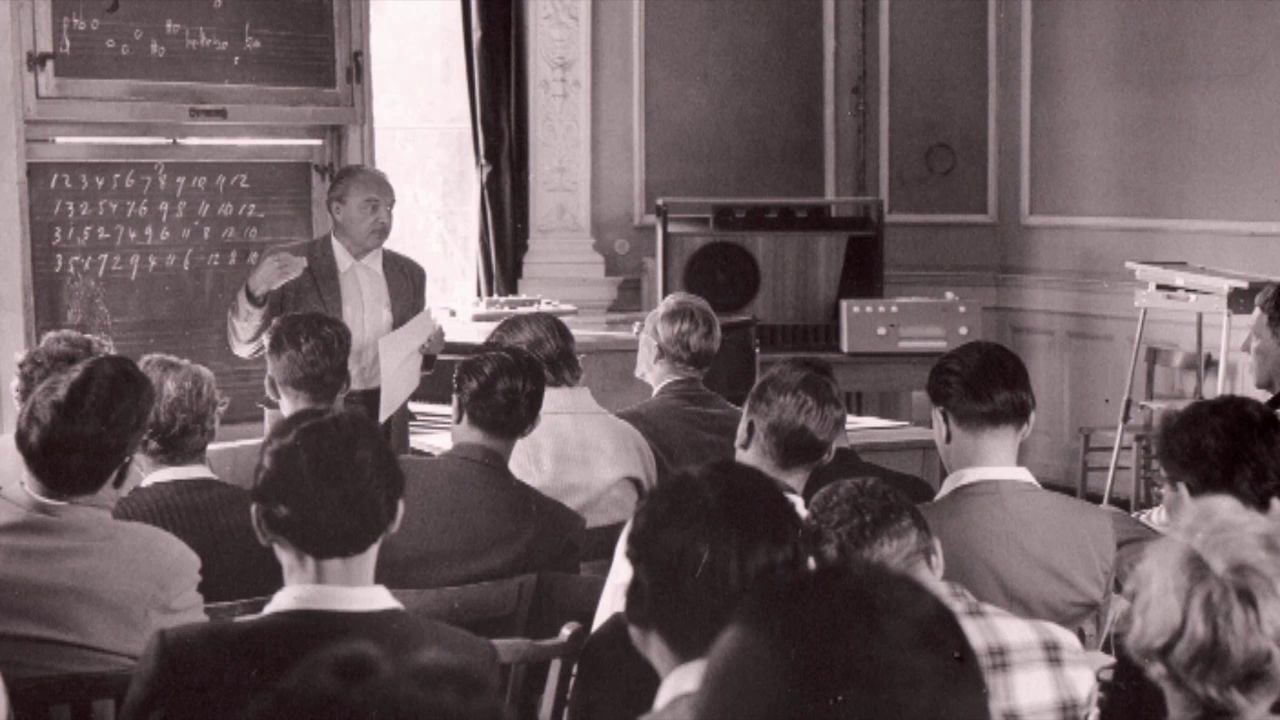 Darmstadt Summer Courses, from 1946 onward
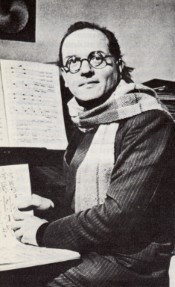 1946 – Wolfgang Fortner

1947 – Paul Hindemith

1948 – René Leibowitz (Schoenberg et son école, 1946)

1949 – Olivier Messiaen; and first admission of foreign students
Messiaen, “Mode de valeurs et d’intensités” (1949)
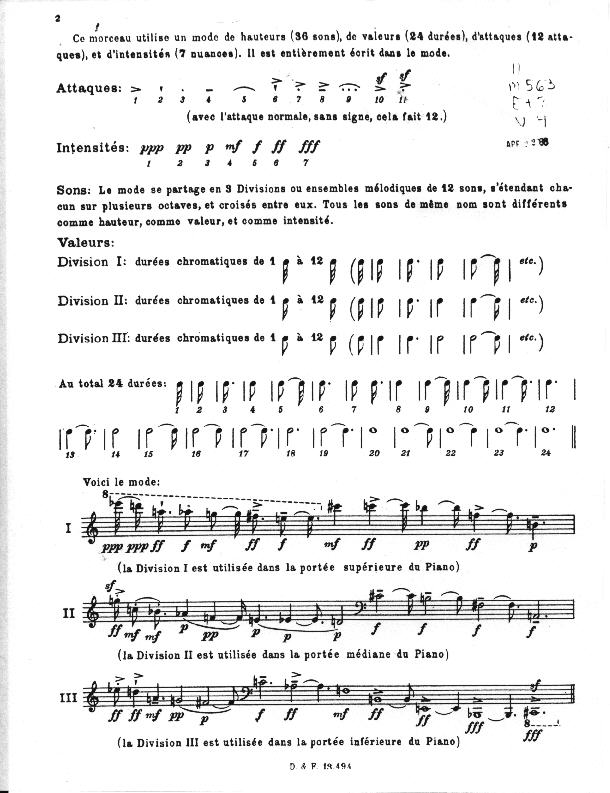 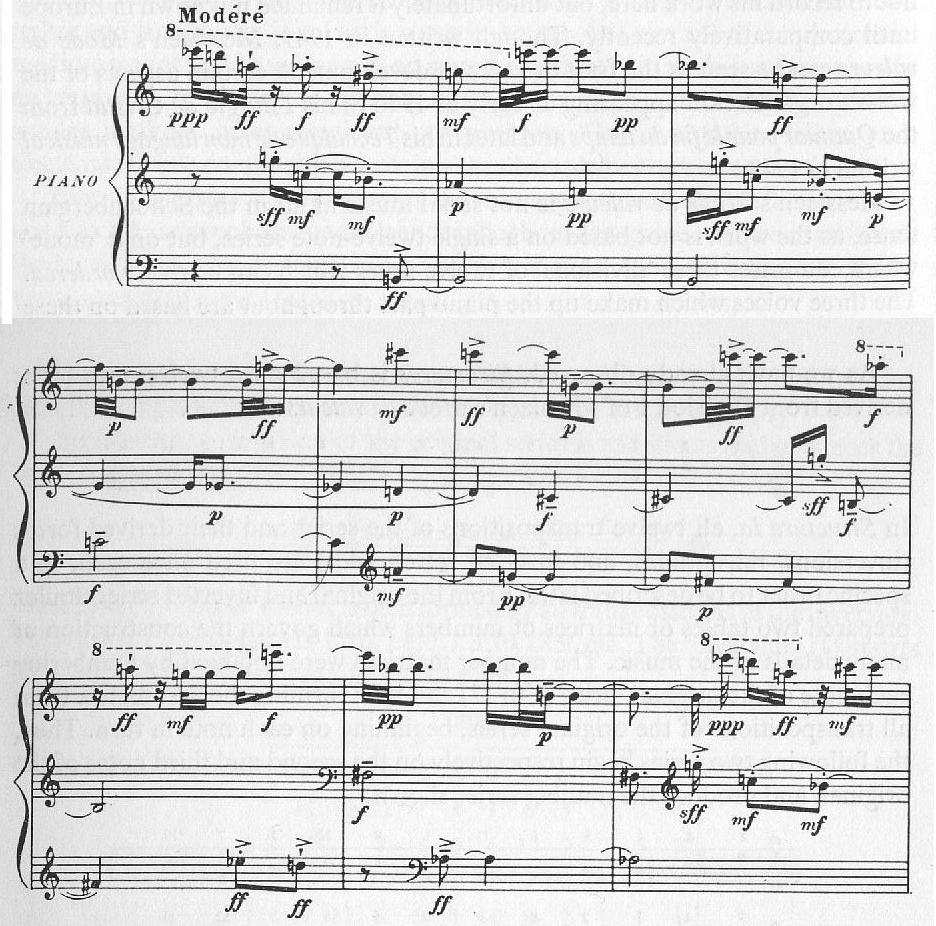 Increasingly admired as a model 
in and around postwar Darmstadt, such pieces as:
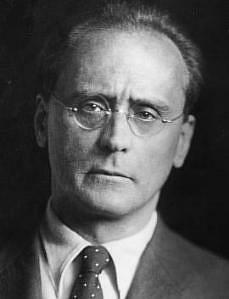 Variations for Piano, op. 27 (1935-36), second movement, “Sehr Schnell”
Anton Webern
Darmstadt Summer Courses, from 1946 onward
1946 – Wolfgang Fortner

1947 – Paul Hindemith

1948 – René Leibowitz (Schoenberg et son école, 1946)

1949 – Olivier Messiaen; and first admission of foreign students

1950 – Ernst Krenek and Edgard Varèse

. . . . . . . .
1952
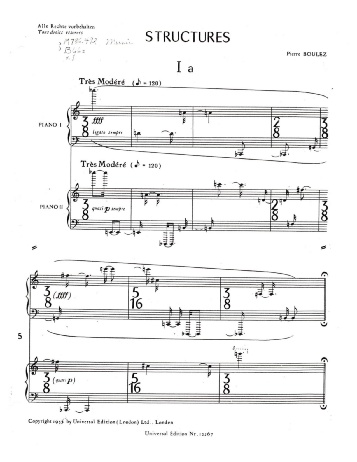 “Total serialism”

or 

“Integral serialism”
Darmstadt, 1953: Declaration of Allegiance to Webern
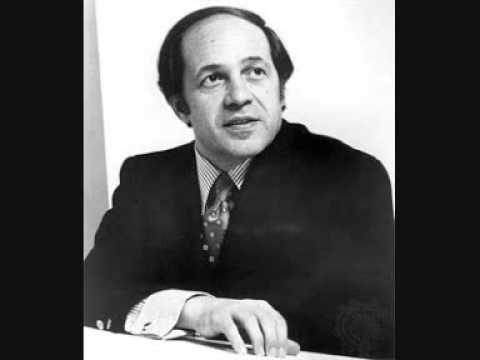 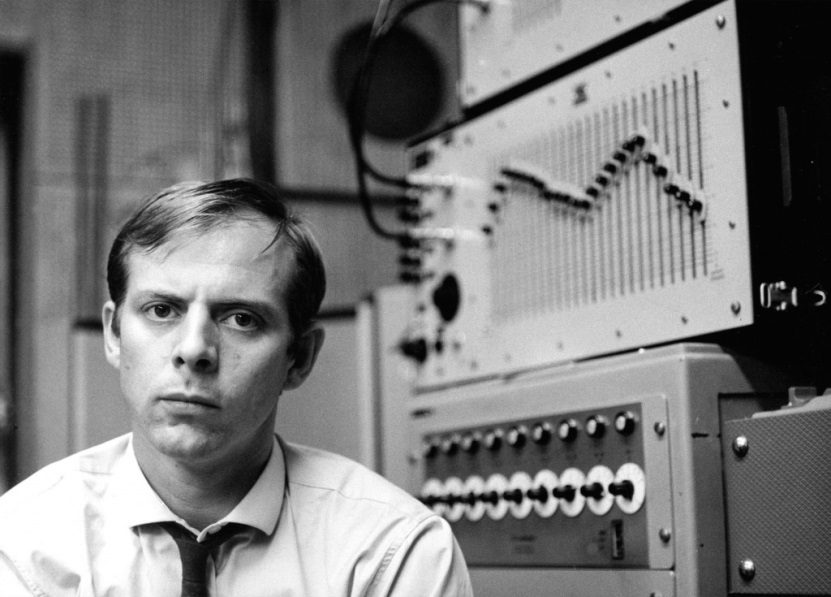 Pierre Boulez                                                 Karlheinz Stockhausen
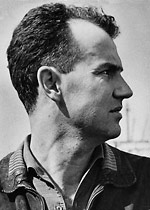 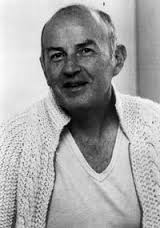 Luigi Nono                                              Karel Goeyvaerts
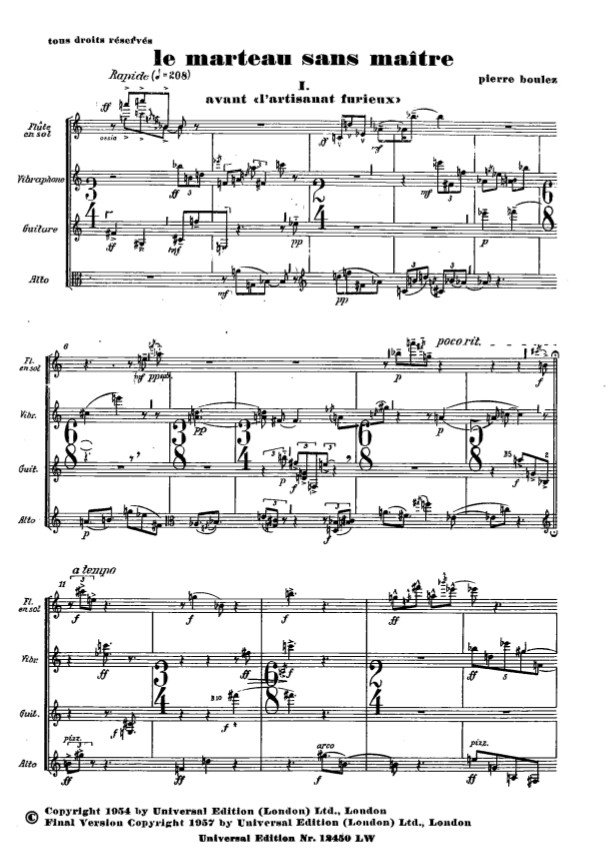 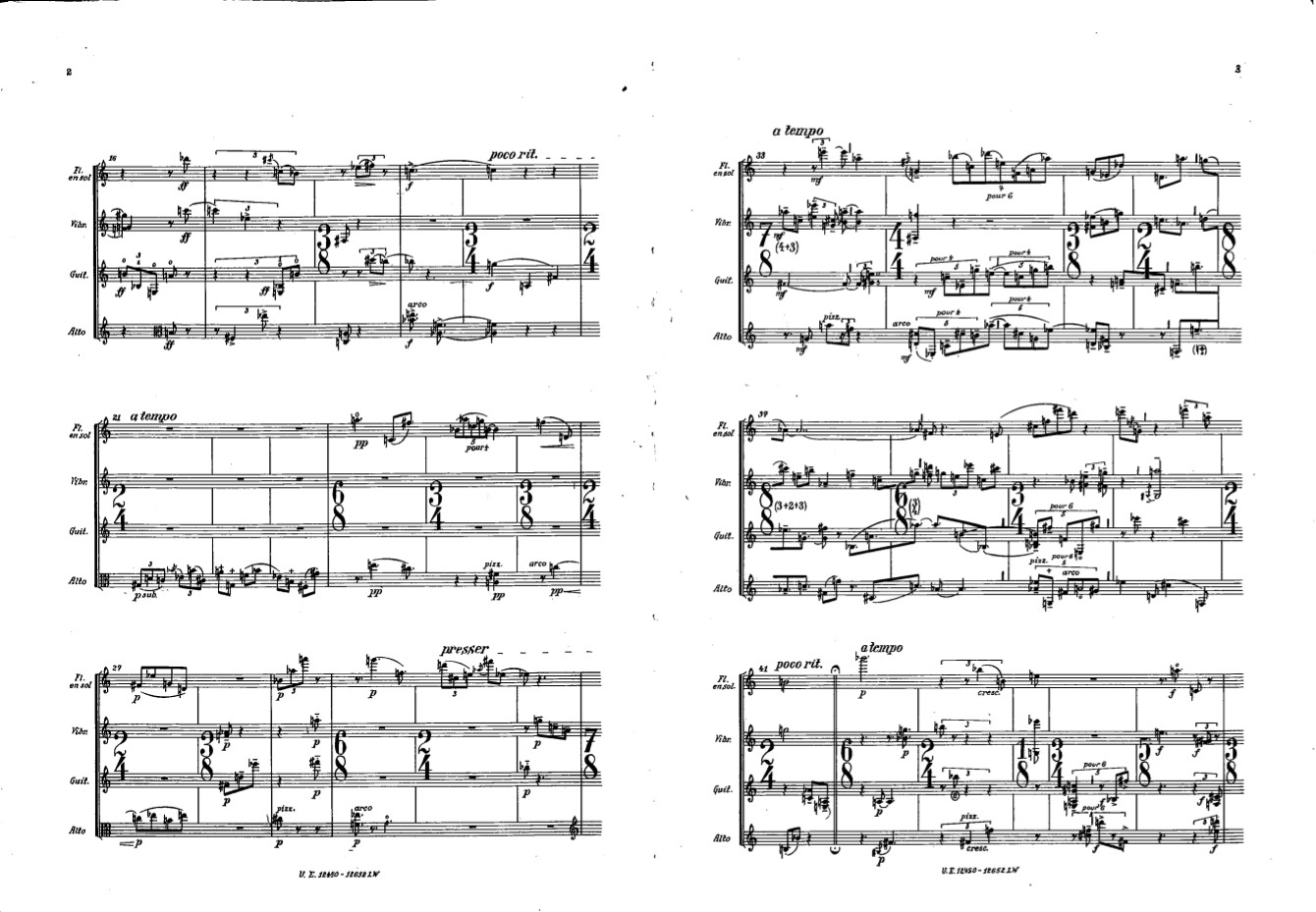 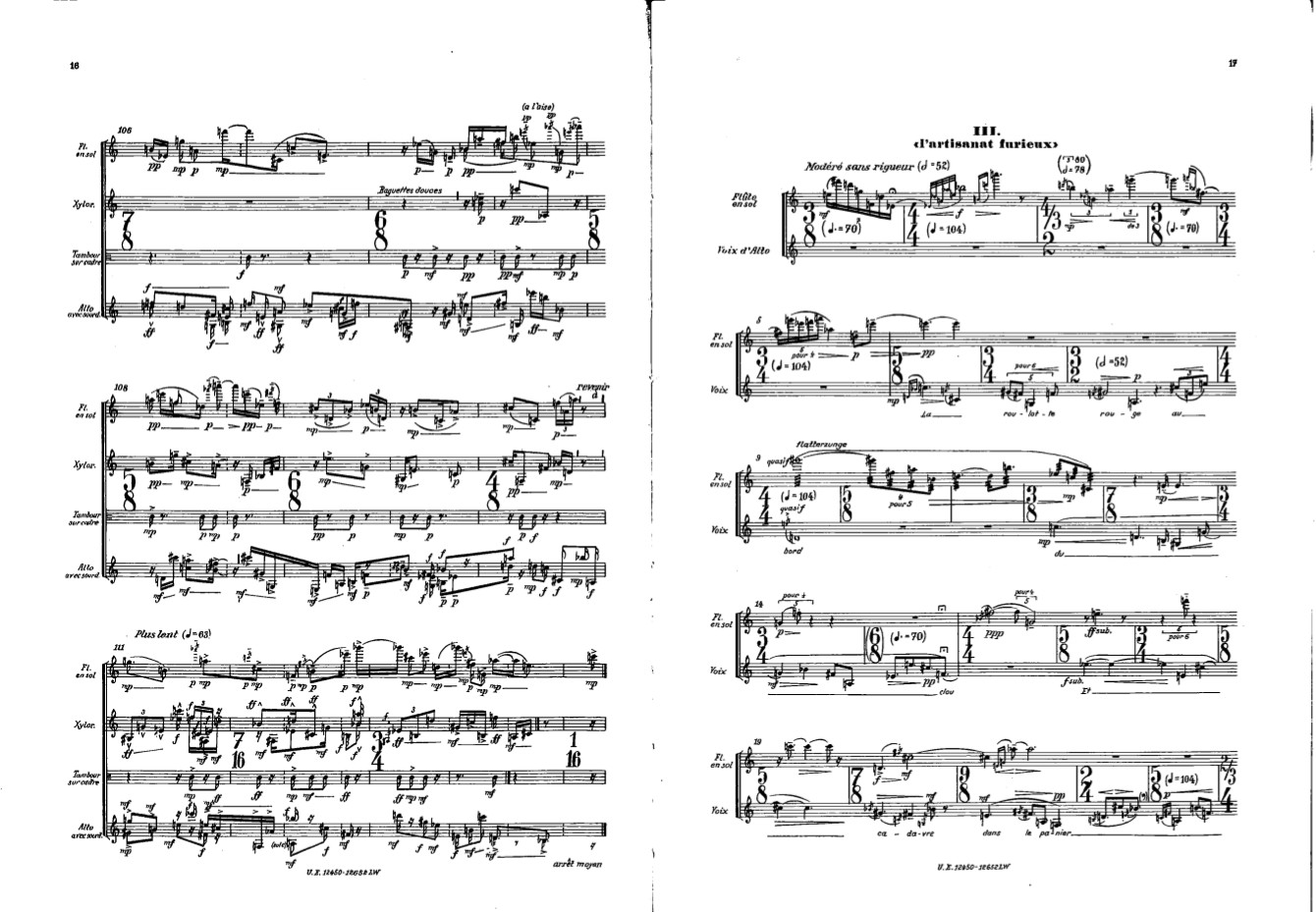 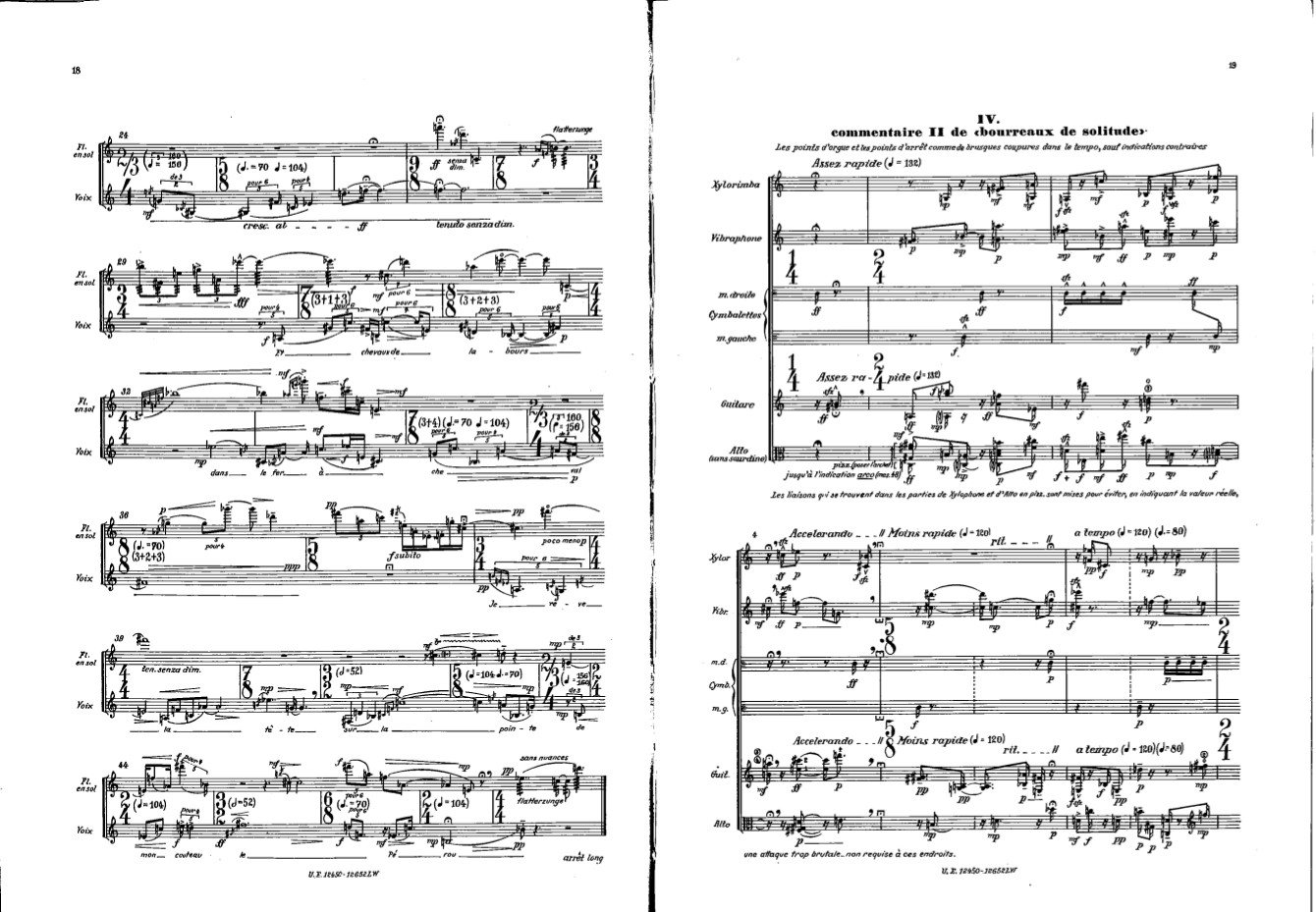 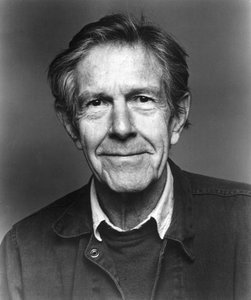 “Indeterminacy”

(Music of chance)
John Cage (1912-1992)
Cage’s Indeterminacy
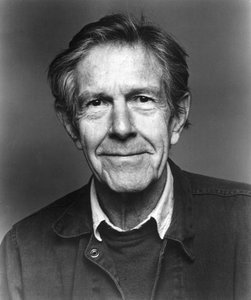 Influences include the embrace of “noise” of all kinds—often coupled with meditative Zen Buddhism:
John Cage (1912-1992)
Cage’s Indeterminacy
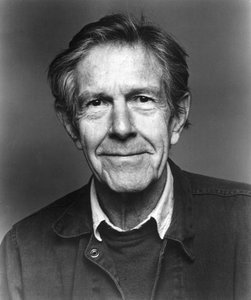 Influences include the embrace of “noise” of all kinds—often coupled with meditative Zen Buddhism:




Abandon “control” over sounds

“Let sounds be themselves”

A valuing of “silence”
John Cage (1912-1992)
1952
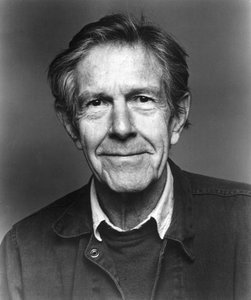 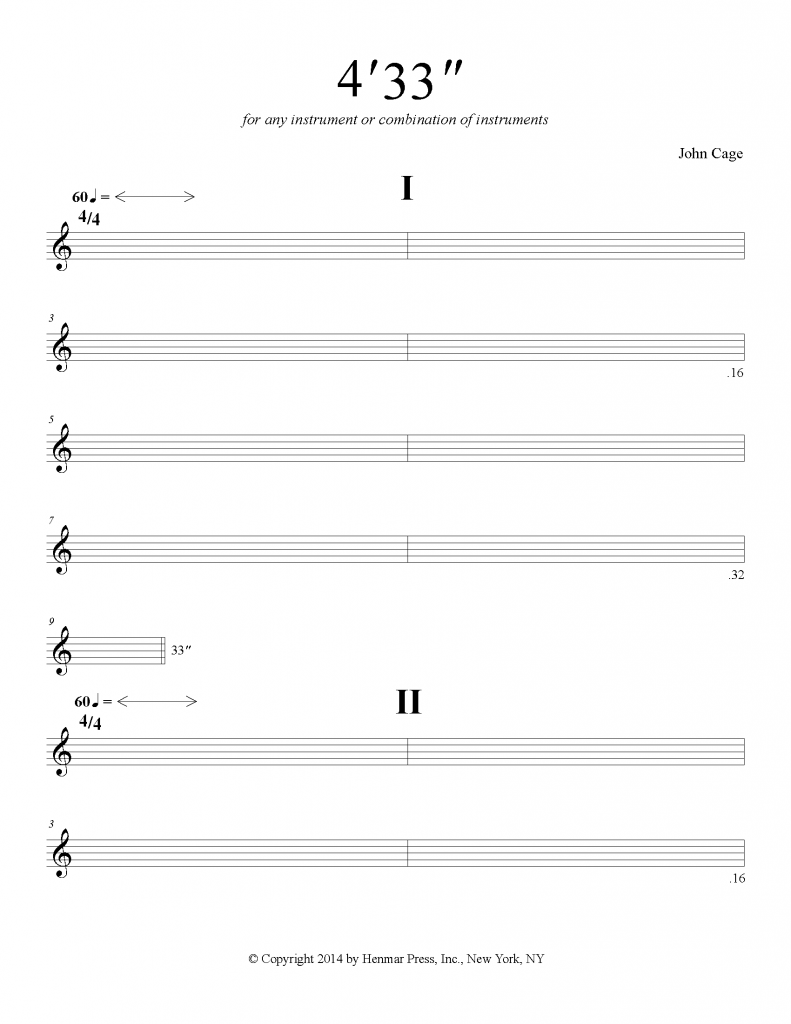 John Cage (1912-1992)
Consumerism and Technology: new worlds of media and commercialization
Advances in cinema technology and radio

Tape recording (introduced publicly, 1948)


                         Avant-Garde: Pierre Schaeffer, Pierre Henry, musique concrète
                         (Late 1940s, early 1950s)
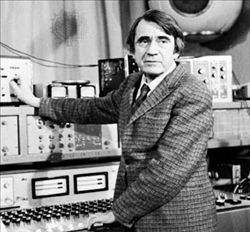 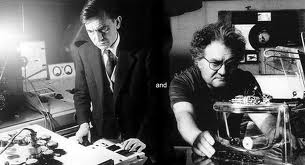 Consumerism and Technology: new worlds of media and commercialization
Advances in cinema technology and radio

Tape recording (introduced publicly, 1948)

Early sound synthesizers (1951 Cologne Electronic Studio)
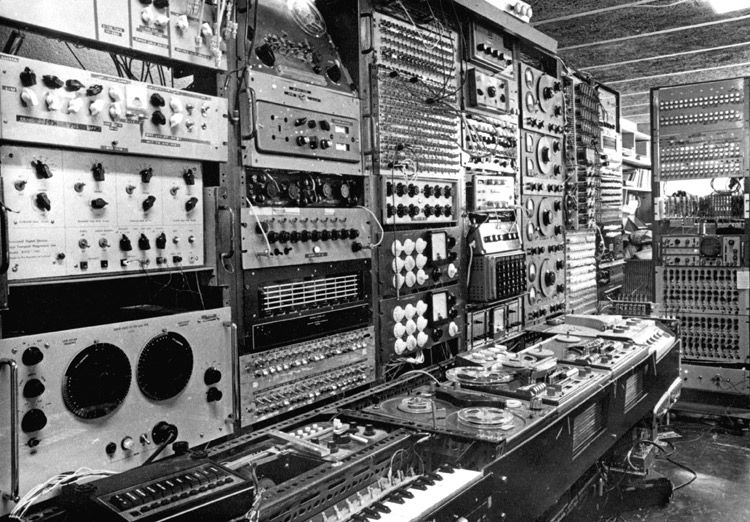 Consumerism and Technology: new worlds of media and commercialization
Advances in cinema technology and radio

Tape recording (introduced publicly, 1948)

Early sound synthesizers (1951 Cologne Electronic Studio); 
      Moog synthesizer, first to be sold commercially, 1964
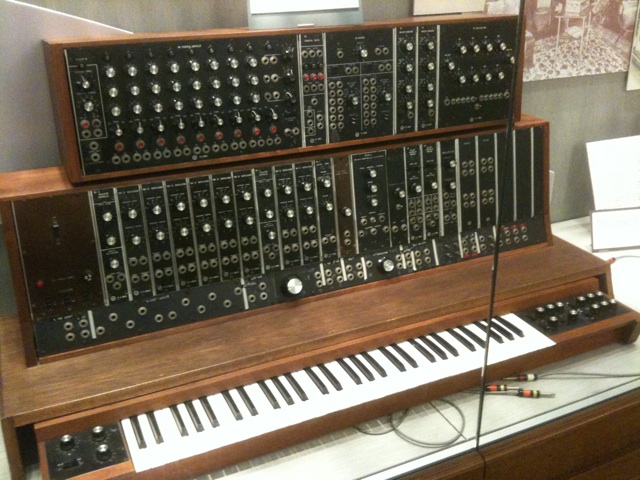 Into the 1950s: New Avant-Gardes
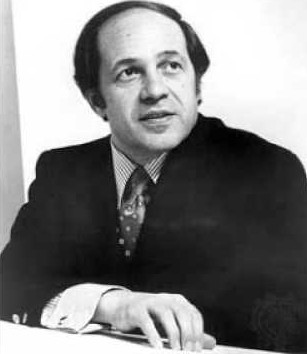 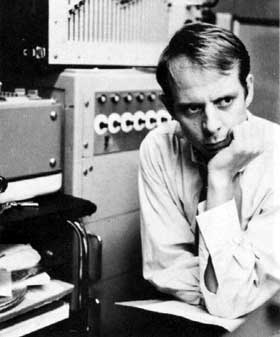 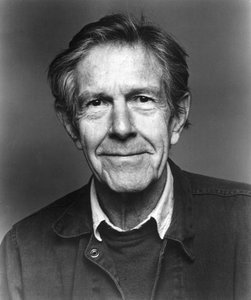 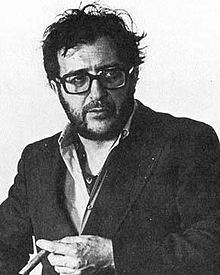 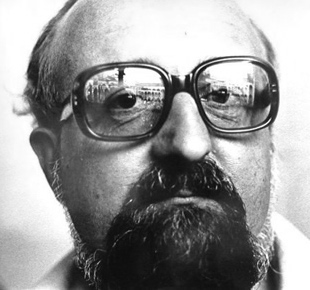 Pierre Boulez            Karlheinz Stockhausen         Luciano Berio                    John Cage                     Krzysztof Penderecki
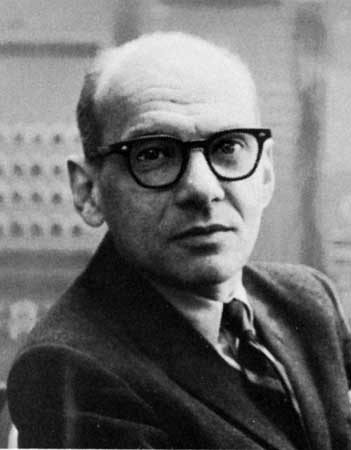 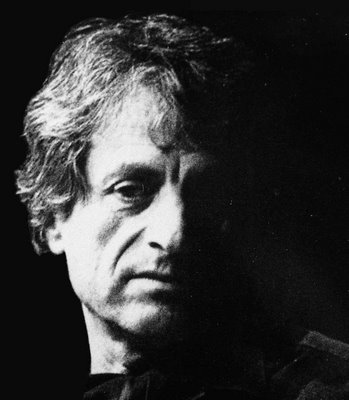 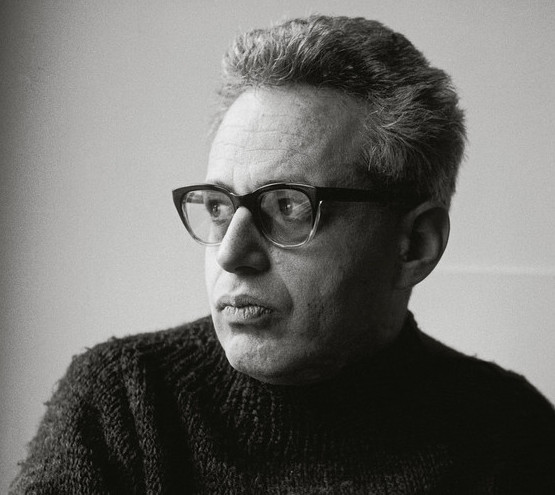 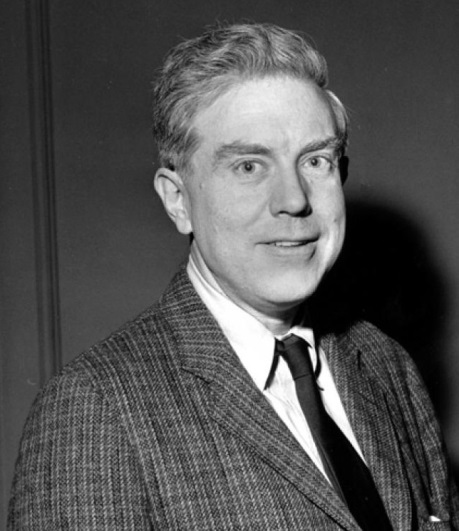 Iannis Xenakis                               Gyorgi Ligeti                                    Milton Babbitt                           Elliot Carter
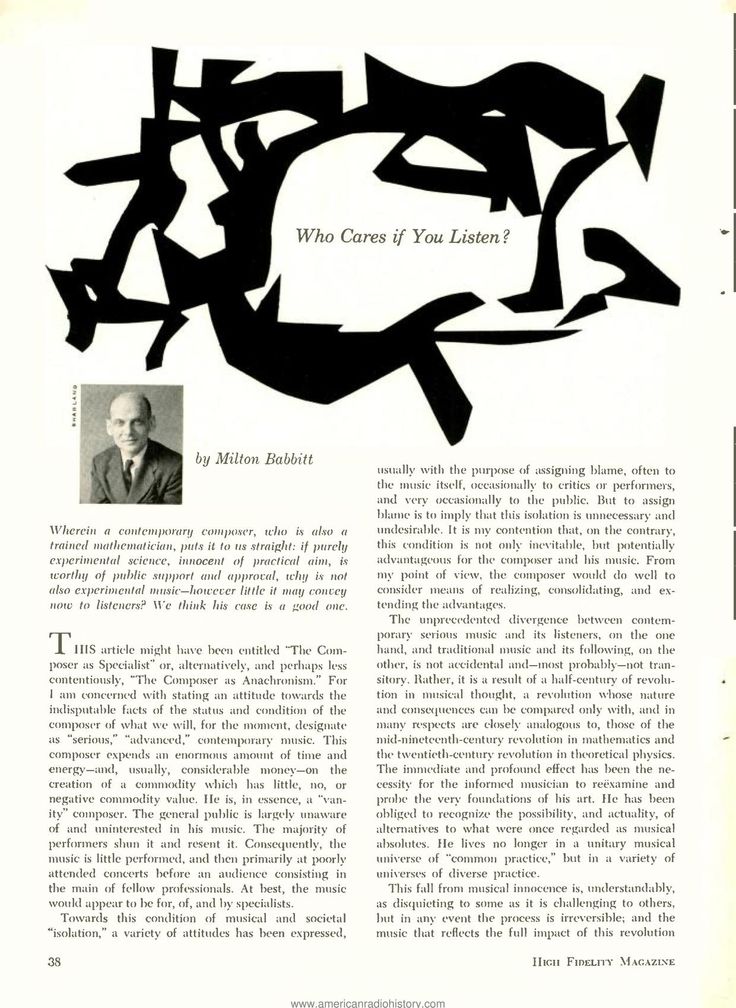 1958
1950s: pluralistic art-music styles of advanced complexity and consciously formulated intellectualized systems and experiments.  Losing an audience.
1950s: pluralistic art-music styles of advanced complexity and consciously formulated intellectualized systems and experiments.  Losing an audience.

But …… why?
1950s: pluralistic art-music styles of advanced complexity and consciously formulated intellectualized systems and experiments.  Losing an audience.

But why?
Reaction to 1930s, 1940s: emotional and sociological effects of economic depression, totalitarianism, and the most brutal of wars; suspicion of emotion and “turning on” an audience
1950s: pluralistic art-music styles of advanced complexity and consciously formulated intellectualized systems and experiments.  Losing an audience.

But why?
Reaction to 1930s, 1940s: emotional and sociological effects of economic depression, totalitarianism, and the most brutal of wars; suspicion of emotion and “turning on” an audience
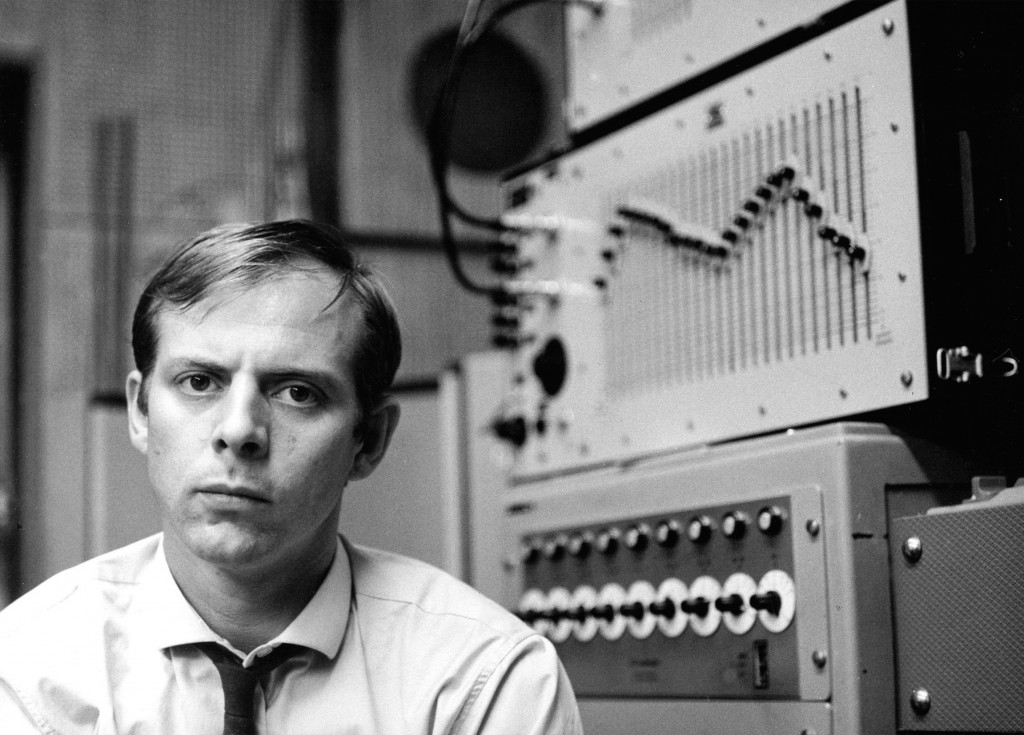 Karlheinz Stockhausen (1971) on his past work: “I am very sensitive to [the periodic beat, which makes people march without knowing it], because that was exactly the way the Nazis tuned in the whole population with marching music on the radio, and whether it’s marching music, pop, or even a rock beat, I don’t like it.”
1950s, 1960s: pluralistic art-music styles of advanced complexity and consciously formulated intellectualized systems and experiments.  Losing an audience.

But why?
Reaction to 1930s, 1940s: emotional and sociological effects of economic depression, totalitarianism, and the most brutal of wars; suspicion of emotion and “turning on” an audience
1950s, 1960s: pluralistic art-music styles of advanced complexity and consciously formulated intellectualized systems and experiments.  Losing an audience.

But why?
Reaction to 1930s, 1940s: emotional and sociological effects of economic depression, totalitarianism, and the most brutal of wars; suspicion of emotion and “turning on” an audience

Elite-art composers continue to steer clear of the growing power and mass-culture enthusiasms of popular culture: do not succumb the taint of American or European commercialism
1950s, 1960s: pluralistic art-music styles of advanced complexity and consciously formulated intellectualized systems and experiments.  Losing an audience.

But why?
Reaction to 1930s, 1940s: emotional and sociological effects of economic depression, totalitarianism, and the most brutal of wars; suspicion of emotion and “turning on” an audience

Elite-art composers continue to steer clear of the growing power and mass-culture enthusiasms of popular culture: do not succumb the taint of American or European commercialism

Intrinsic interest in music-technical development in an increasingly technical age: the appeal of the scientific, mathematical, or intellectual approach to art
1950s, 1960s: pluralistic art-music styles of advanced complexity and consciously formulated intellectualized systems and experiments.  Losing an audience.

But why?
Reaction to 1930s, 1940s: emotional and sociological effects of economic depression, totalitarianism, and the most brutal of wars; suspicion of emotion and “turning on” an audience

Elite-art composers continue to steer clear of the growing power and mass-culture enthusiasms of popular culture: do not succumb the taint of American or European commercialism

Intrinsic interest in music-technical development in an increasingly technical age: the appeal of the scientific, mathematical, or intellectual approach to art

The political and cultural impact of non-European world cultures
1950s, 1960s: pluralistic art-music styles of advanced complexity and consciously formulated intellectualized systems and experiments.  Losing an audience.

But why?
Reaction to 1930s, 1940s: emotional and sociological effects of economic depression, totalitarianism, and the most brutal of wars; suspicion of emotion and “turning on” an audience

Elite-art composers continue to steer clear of the growing power and mass-culture enthusiasms of popular culture: do not succumb the taint of American or European commercialism

Intrinsic interest in music-technical development in an increasingly technical age: the appeal of the scientific, mathematical, or intellectual approach to art

The political and cultural impact of non-European world cultures

For some: the embrace of Asian spirituality (a rejection of Western linearity and “musical logic”)
Stravinsky, then a French citizen, moves to the United States 
in September 1939 (the outbreak of WWII)
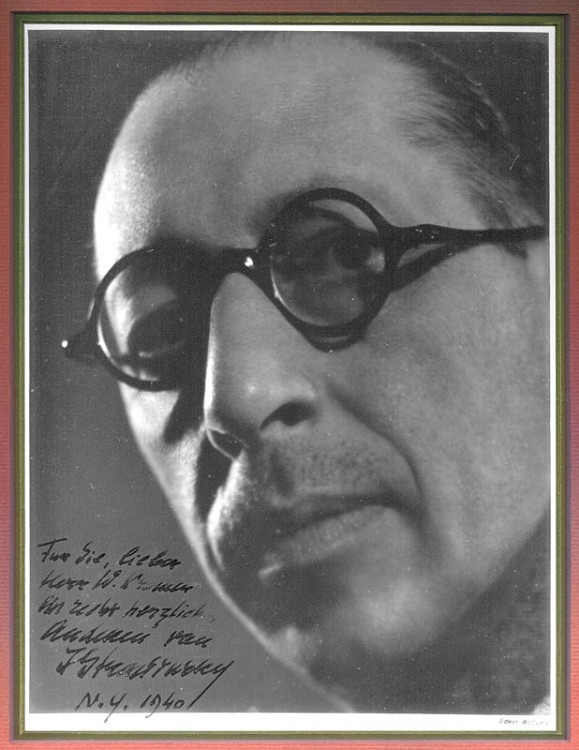 Stravinsky, then a French citizen, moves to the United States 
in September 1939 (the outbreak of WWII)
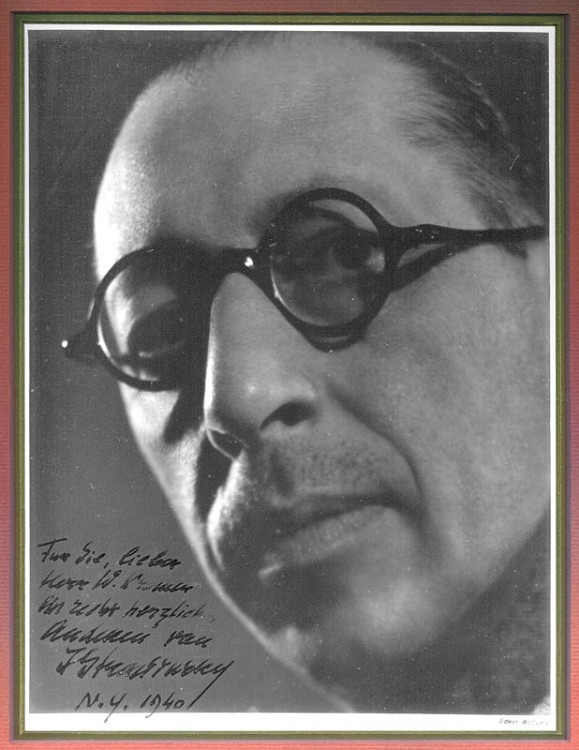 Completes the Symphony in C (1938-40)

New arrangement of  “The Star-Spangled Banner” (1941)

Symphony in Three Movements (1945)
Becomes an American citizen, 1945
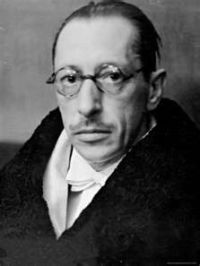 Stravinsky, Orpheus (1947)
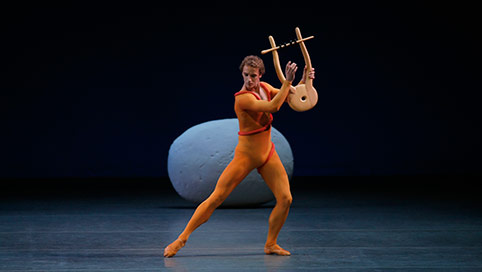 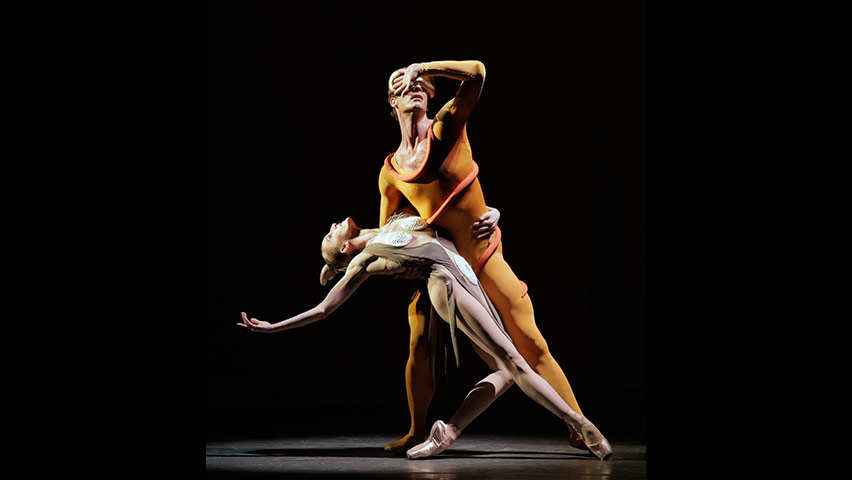 Stravinsky (with Auden, Kallman), The Rake’s Progress (1948-51)
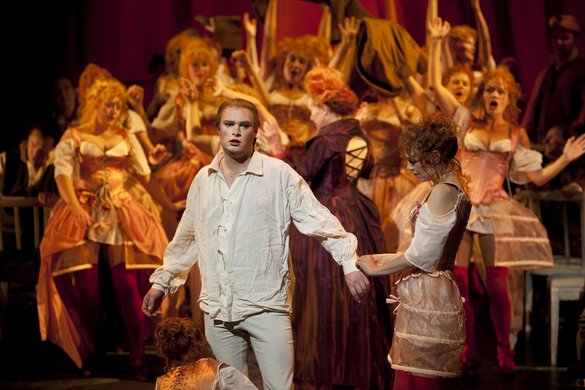 Stravinsky (with Auden, Kallman), The Rake’s Progress (1948-51)
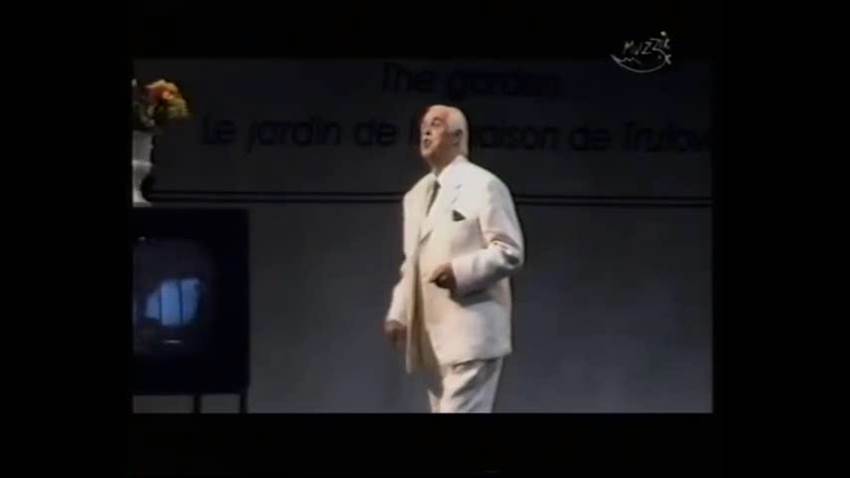 Secco recitative: Anne Truelove’s father and Tom Rakewell
Stravinsky (with Auden, Kallman), The Rake’s Progress (1948-51)
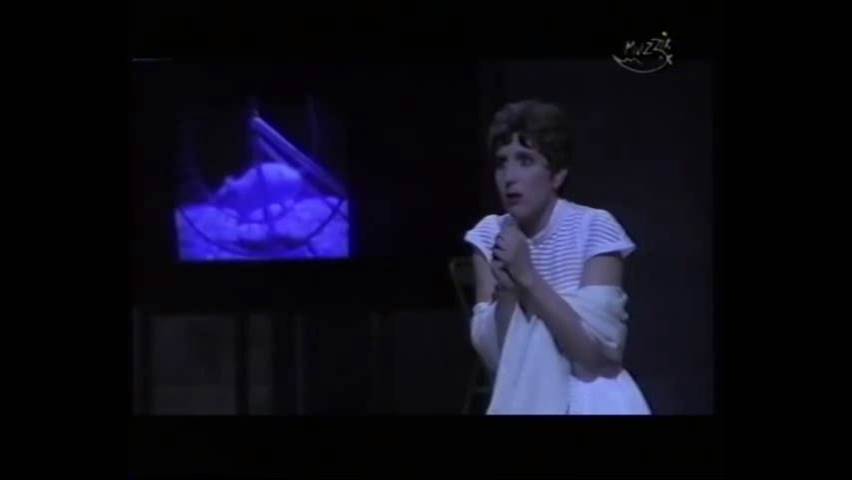 End of tempo di mezzo and concluding cabaletta to coloratura aria: 
Anne Truelove, “I Go to Him” (Dawn Upshaw)
Stravinsky (with Auden, Kallman), The Rake’s Progress (1948-51)
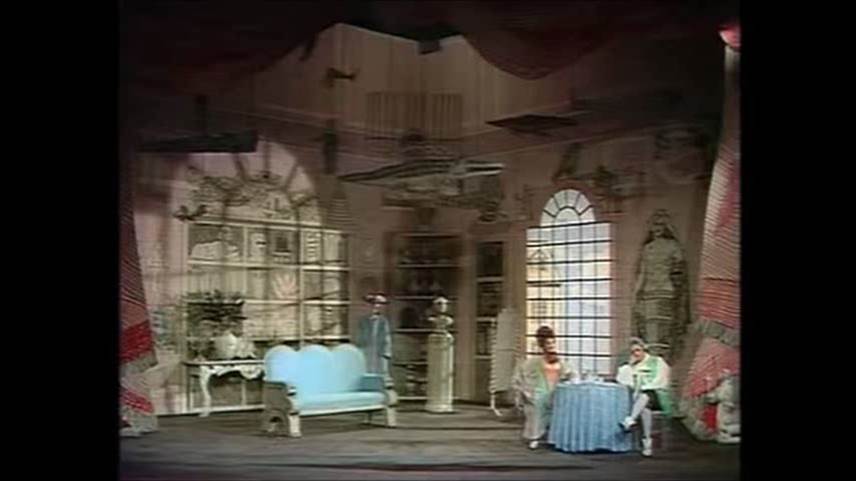 Comic farce: Baba the Turk chatters on to a bored Tom
Stravinsky, Mass (1944-48)
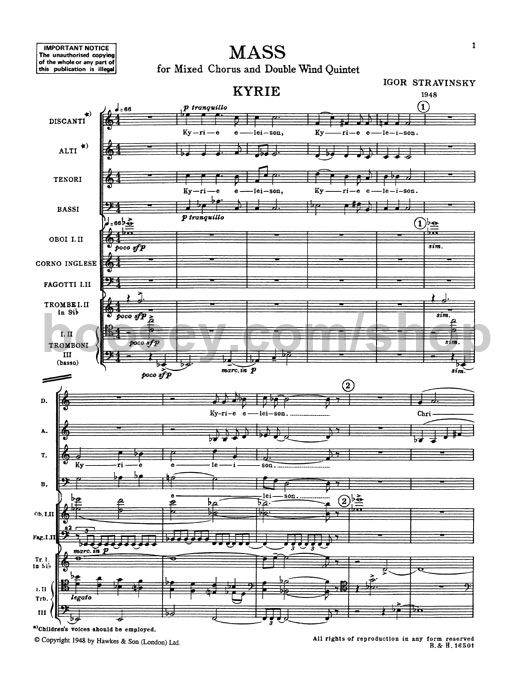 Stravinsky, from Cantata, 1951-52
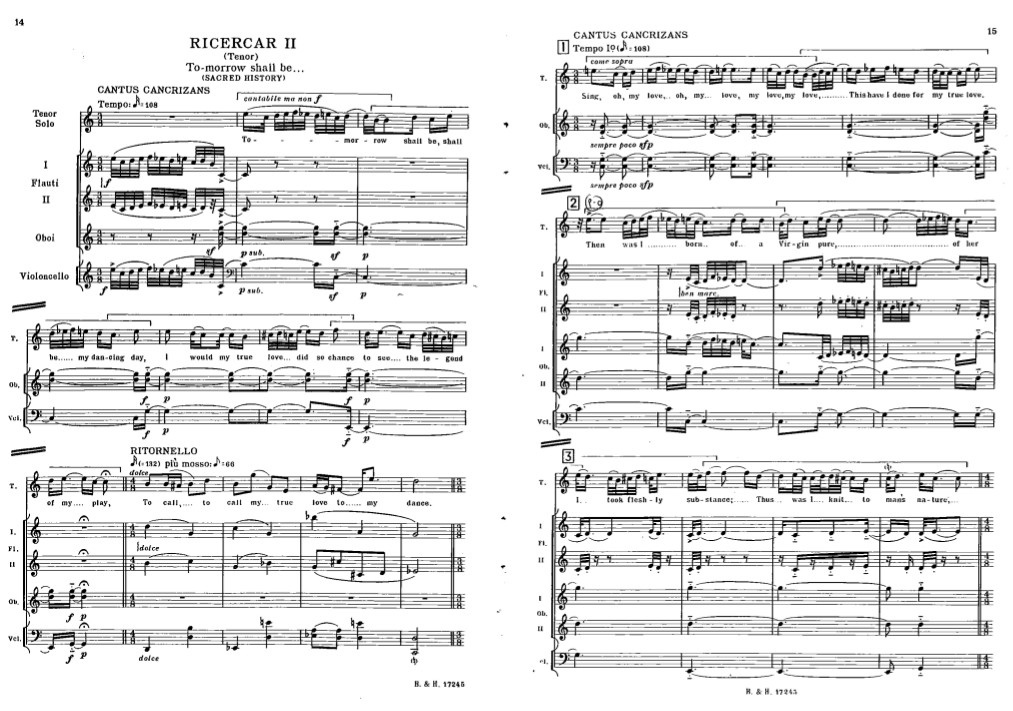 Stravinsky, from Cantata, 1951-52
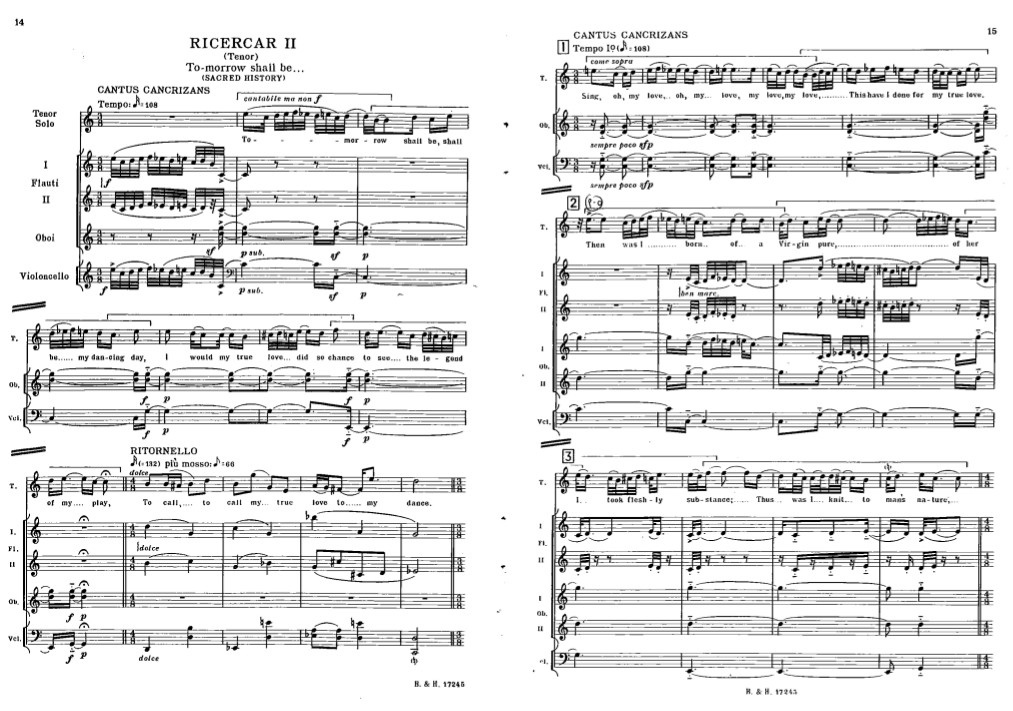 P-0
P-0
R-0
I-8
RI-8
Stravinsky in the 1950s: The Path to Serialism
“Ricercar II” from Cantata (1951-52)—11-note row, tonal

Septet (1952-53)—8-note row, tonal

In Memoriam Dylan Thomas (dirge canons, 1954)-5-note row, chromatic

“Surge Aquilo” from Canticum Sacrum (1955)—based entirely on a tone row

Agon (1953-57)—progresses    tonal  increasingly non-tonal  non-tonal  return

--------------------------------------------------------------------------------

Threni (1957-58)—non-tonal, single 12-tone row throughout

Movements for Piano and Orchestra (1958-59)—non-tonal, 12-tone
Stravinsky, Agon (ballet, 1953-57)
Succession of individualized dances
serial elements            increasingly serial but tonal                                  very serial, non-tonal
FANFARE
    (C)
FANFARE
    (C)
non-tonal goal: 
Pas de deux + Coda
“lost” tonality
returns, precipitated out of atonality
Into the 1950s: New Avant-Gardes
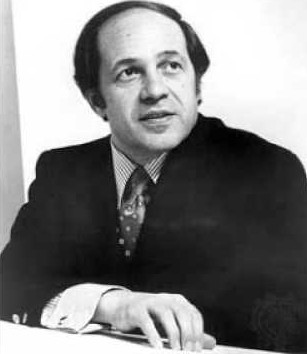 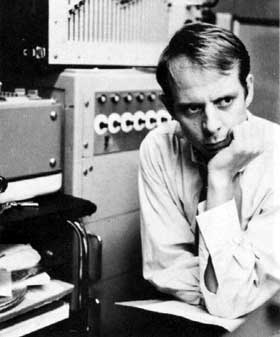 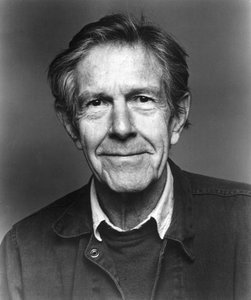 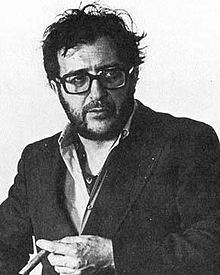 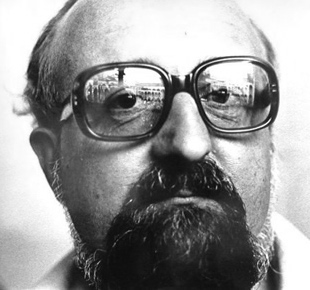 Pierre Boulez            Karlheinz Stockhausen         Luciano Berio                    John Cage                     Krzysztof Penderecki
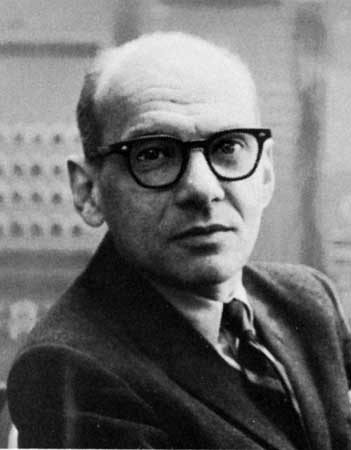 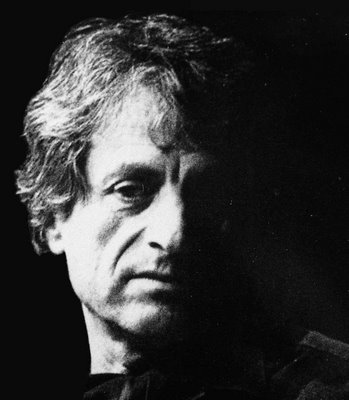 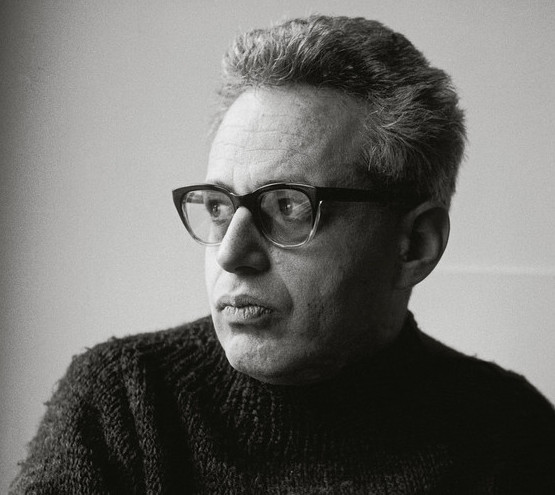 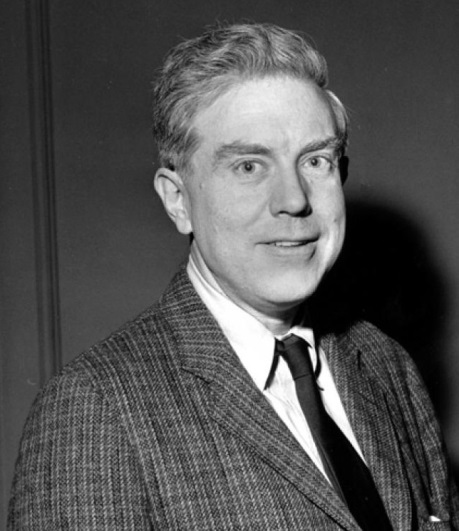 Iannis Xenakis                               Gyorgi Ligeti                                    Milton Babbitt                           Elliot Carter
1950s, 1960s, 1970s: Varied radicalisms, avant-gardes, “experimental musics”
Integral serialism (Boulez, Babbitt, Stockhausen)
Indeterminacy (John Cage, music of chance, “aleatoricism”)
Graphic notation (Earle Brown, John Cage)
Electronic studios, electronic music, computer music, synthesizers
Stochastic music (mathematical, probabilistic: Xenakis)
Sound-mass music (clusters, clouds: Xenakis, some Ligeti, Penderecki)
Open-form music involving performer choice of “moments”
Performance-art music (“happenings,” Fluxus)

Etc.

Minimalism, retrenchment (1960s: Riley, Glass, Reich)
Neo-romanticism, retrenchment (1960s, 1970s, Rochberg and many others)
Postmodern crossovers with popular music, rock, etc. (1970s, 1980s)

      And much, more more . . . . . .
Consumerism: new worlds of media and commercialization
Long-playing record (LP, introduced by Columbia 1948)
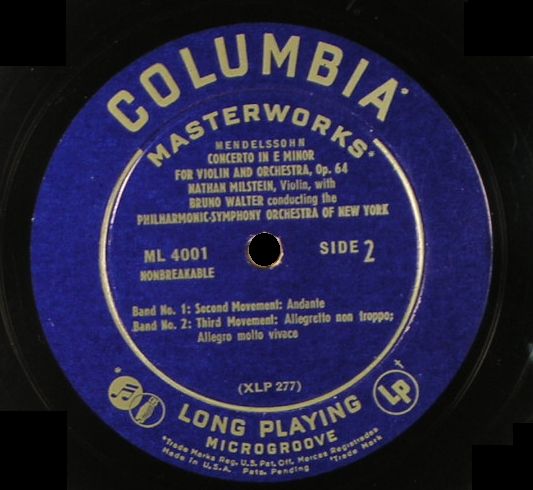 High-Fidelity recordings
Stereo recordings introduced, 1954-58
Columbia Records: 
Vinyl LP introduced, 1948—includes
“Columbia Masterworks”
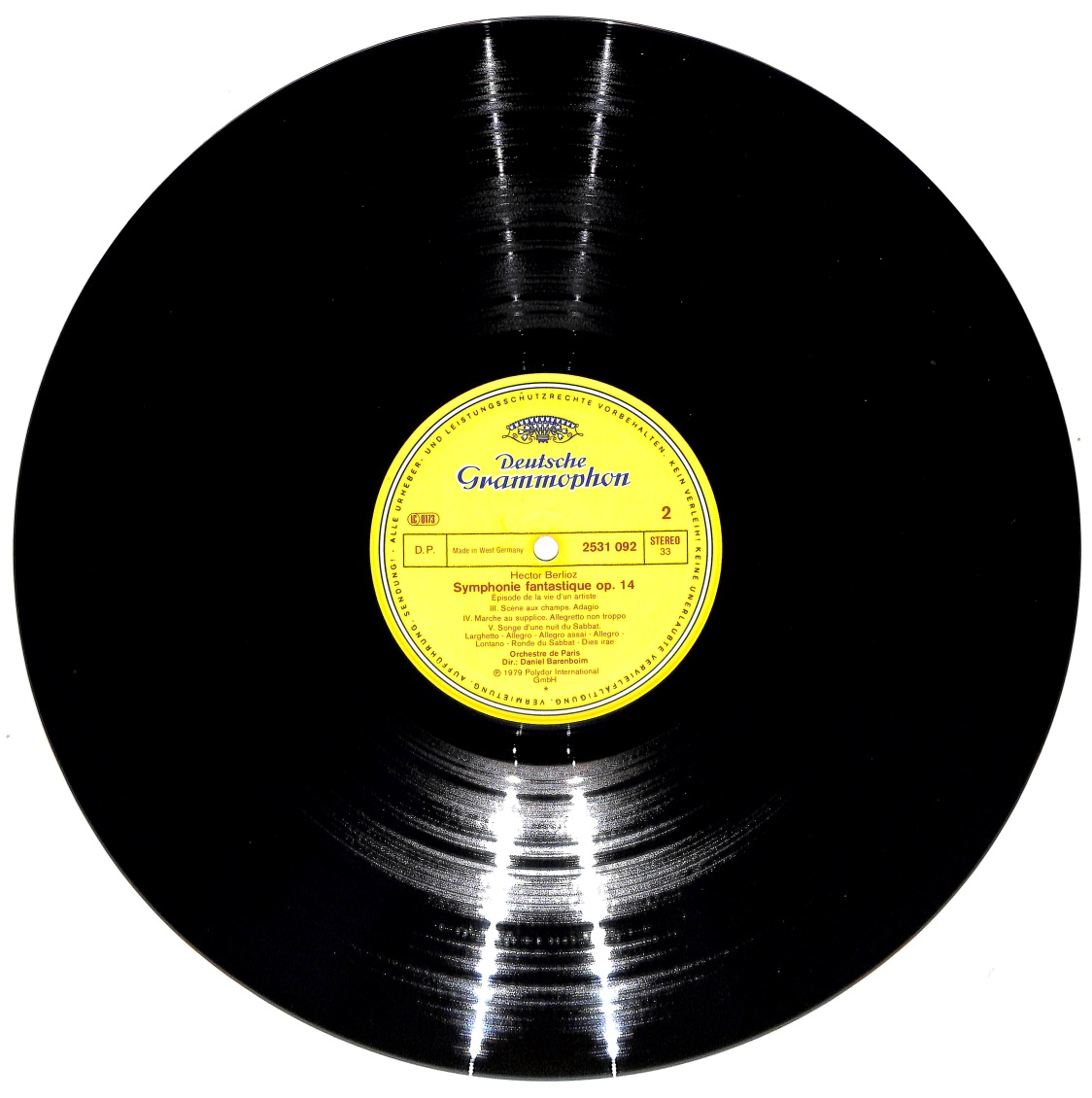 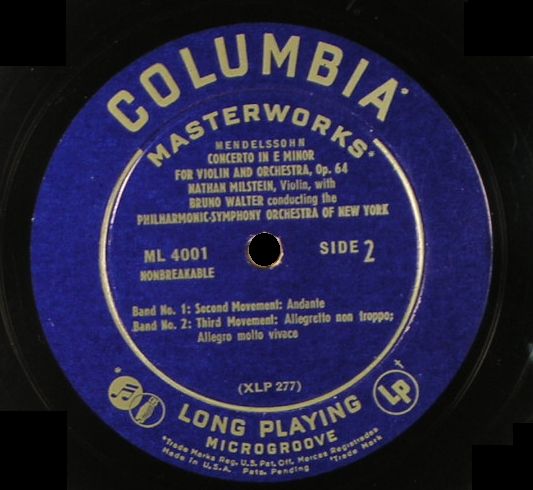 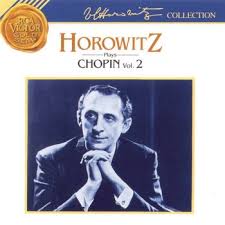 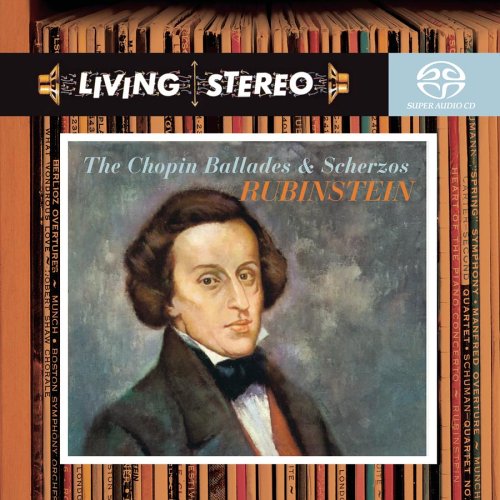 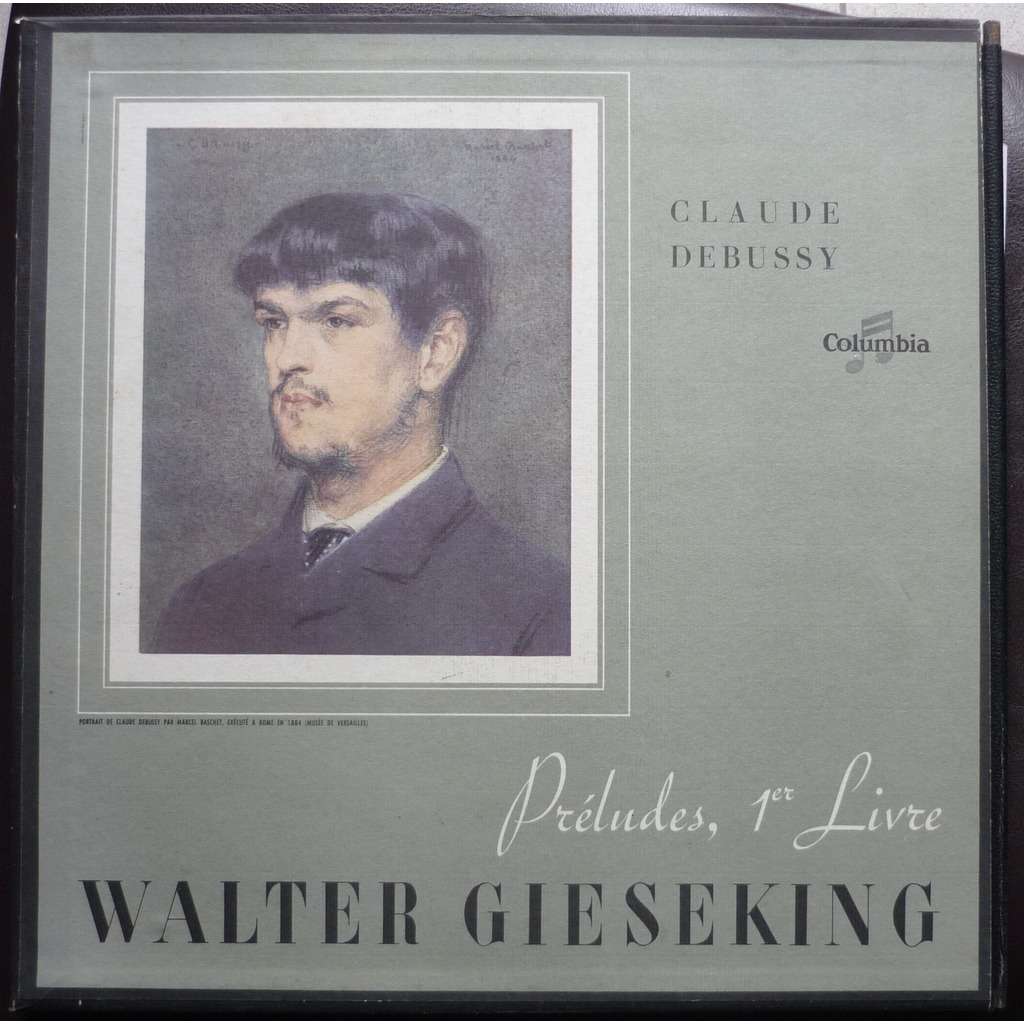 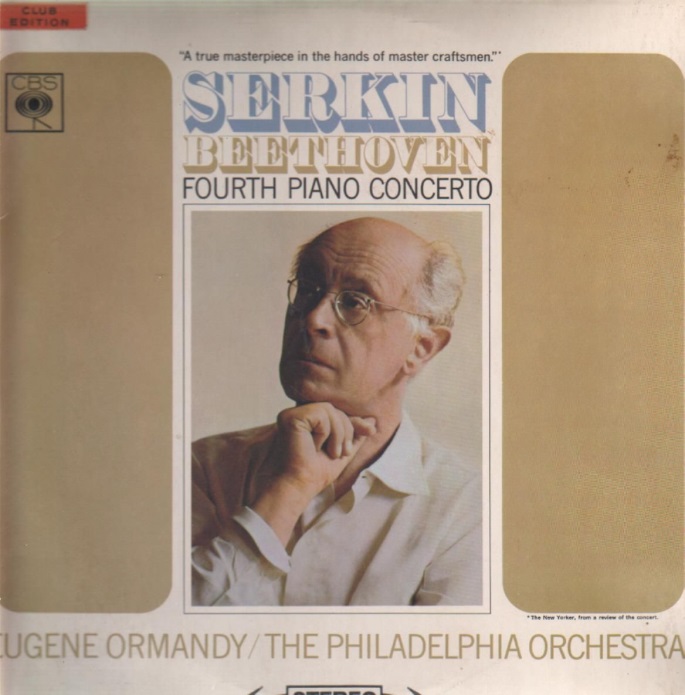 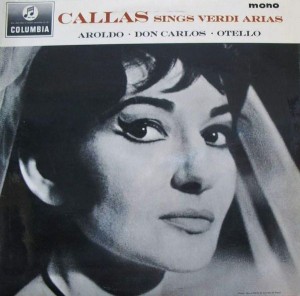 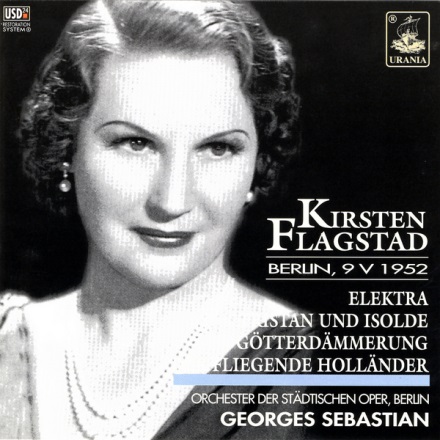 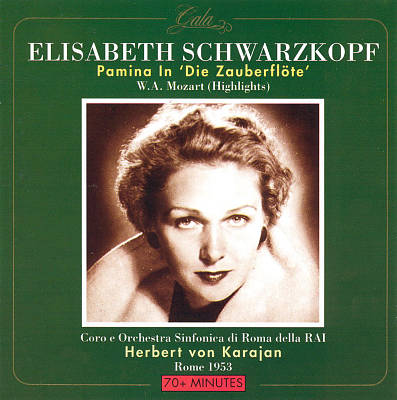 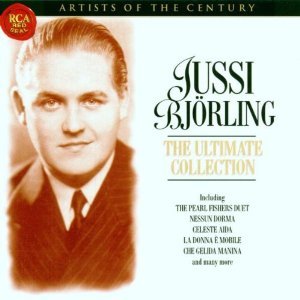 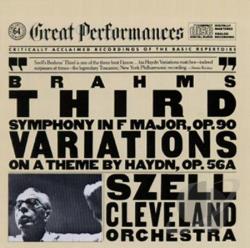 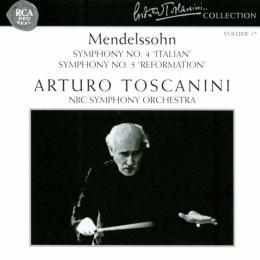 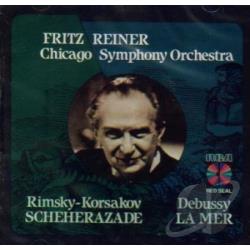 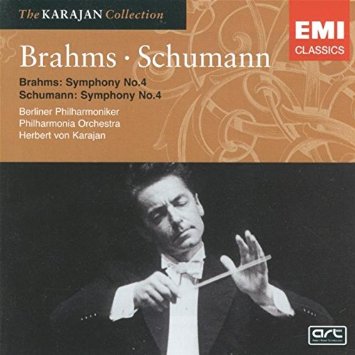 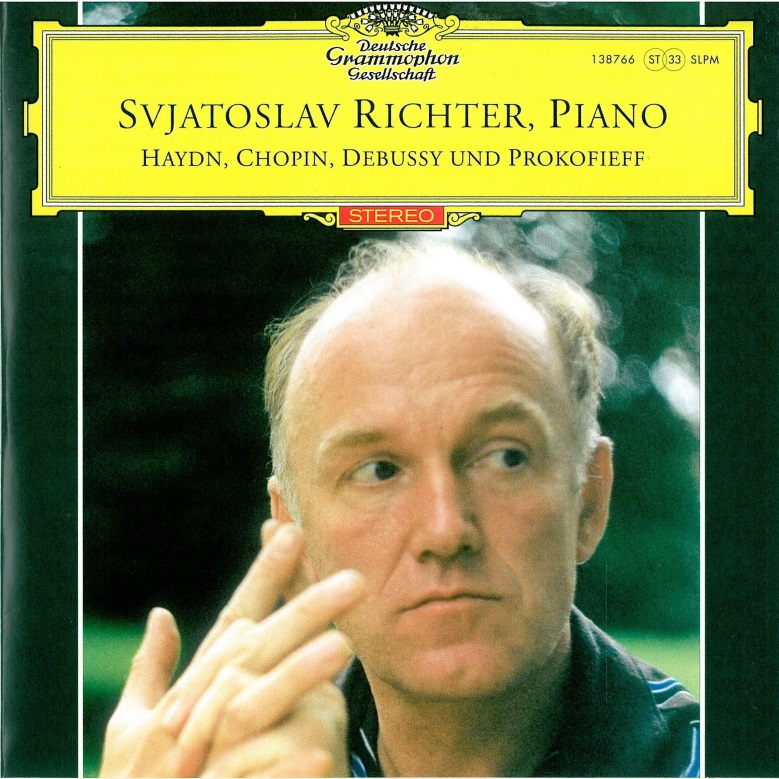 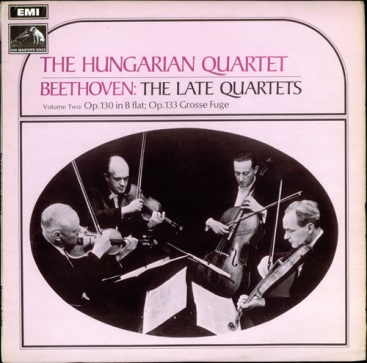 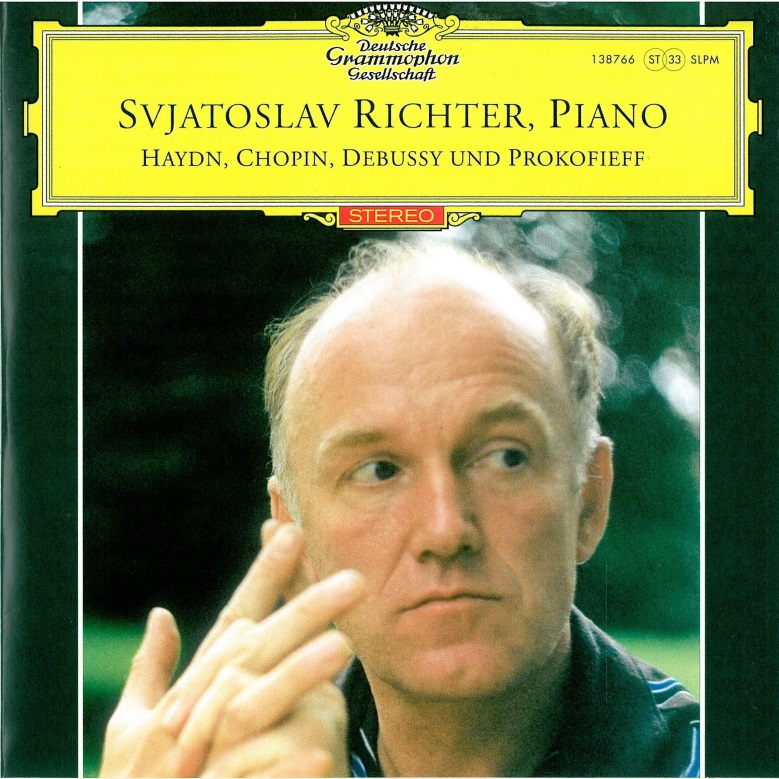 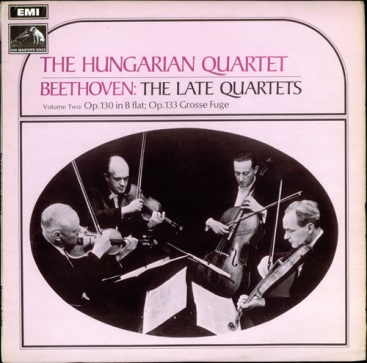 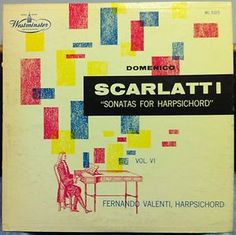 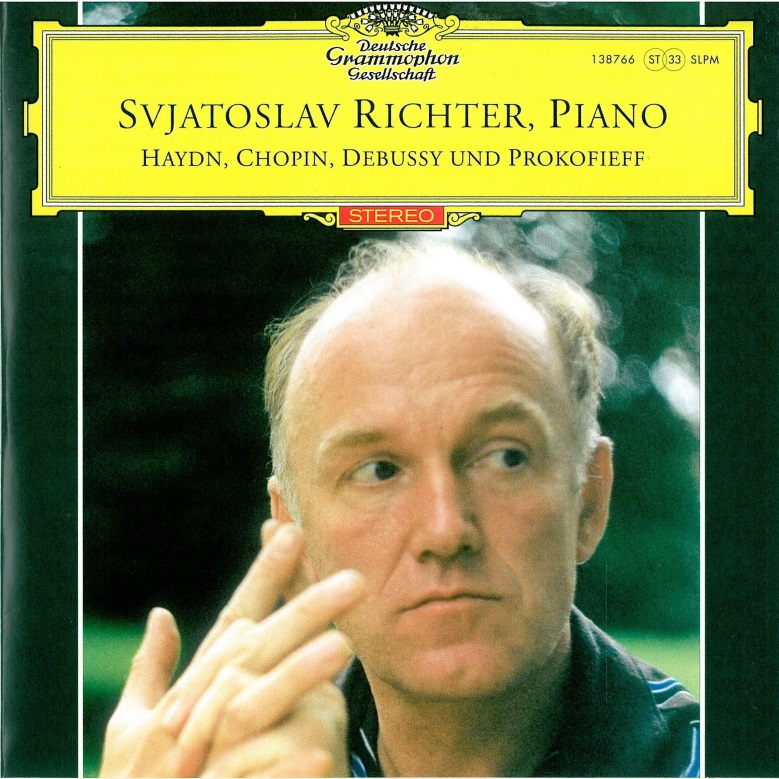 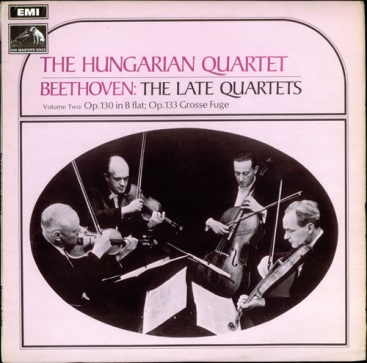 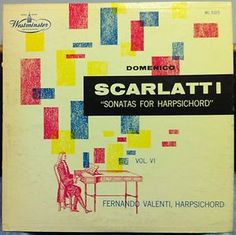 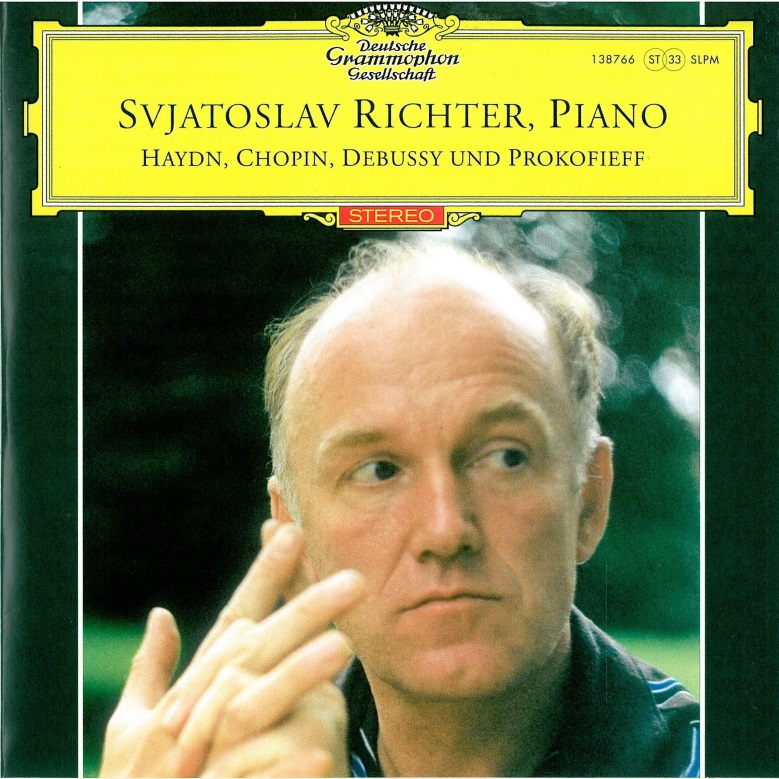 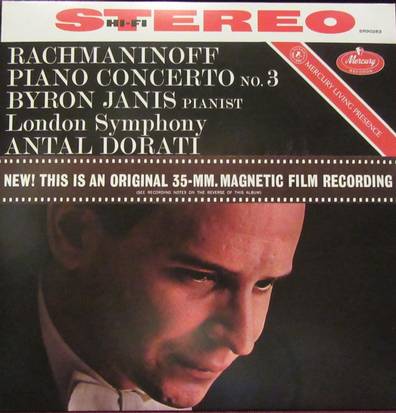 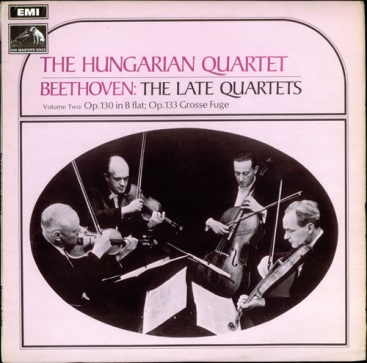 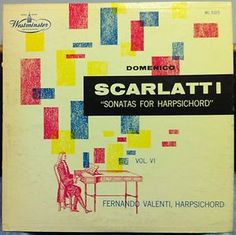 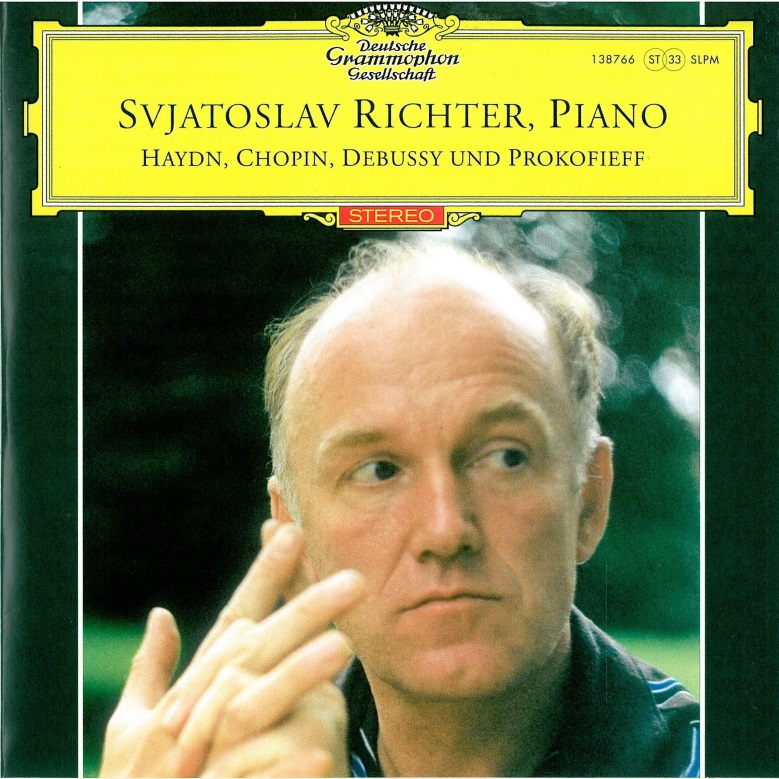 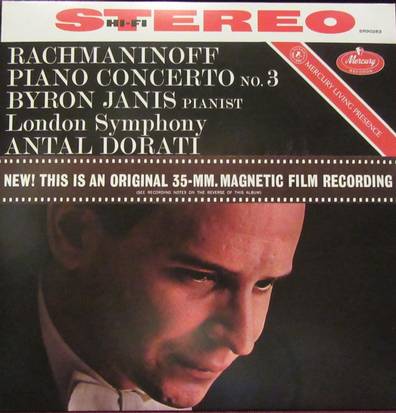 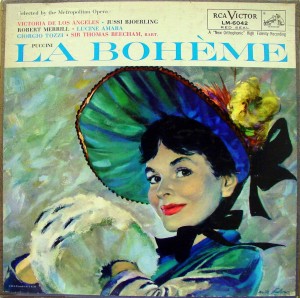 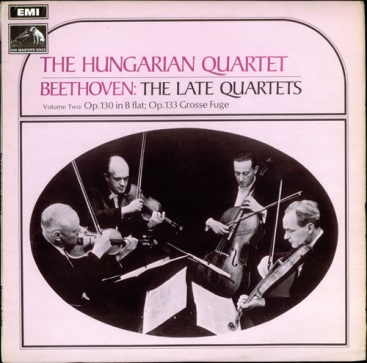 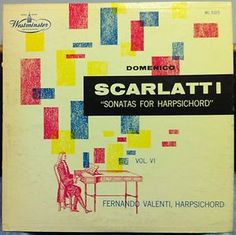 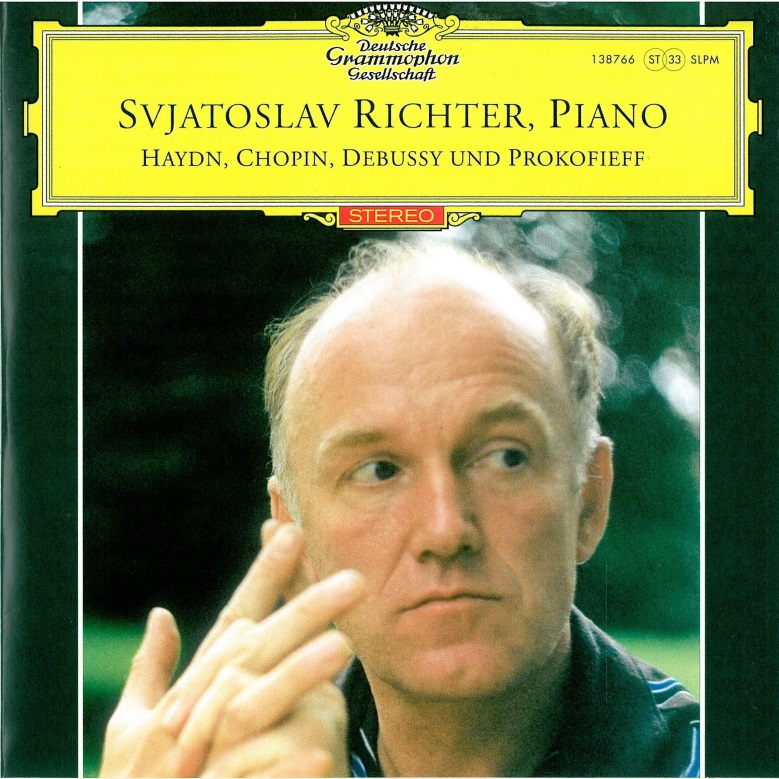 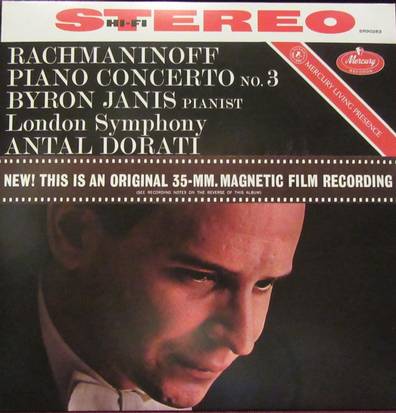 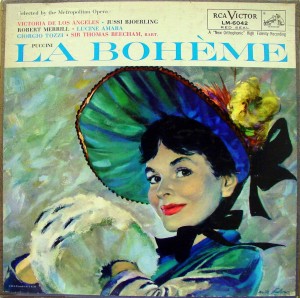 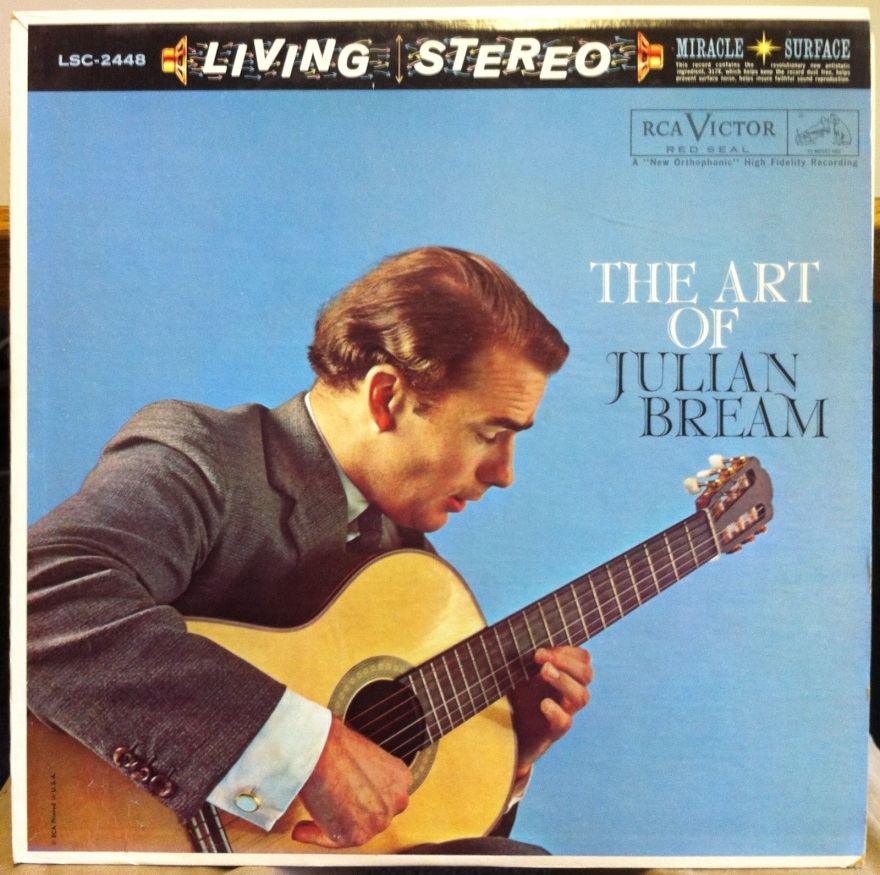 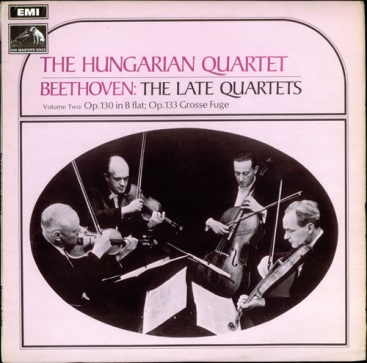 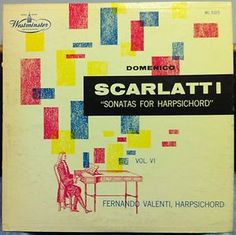 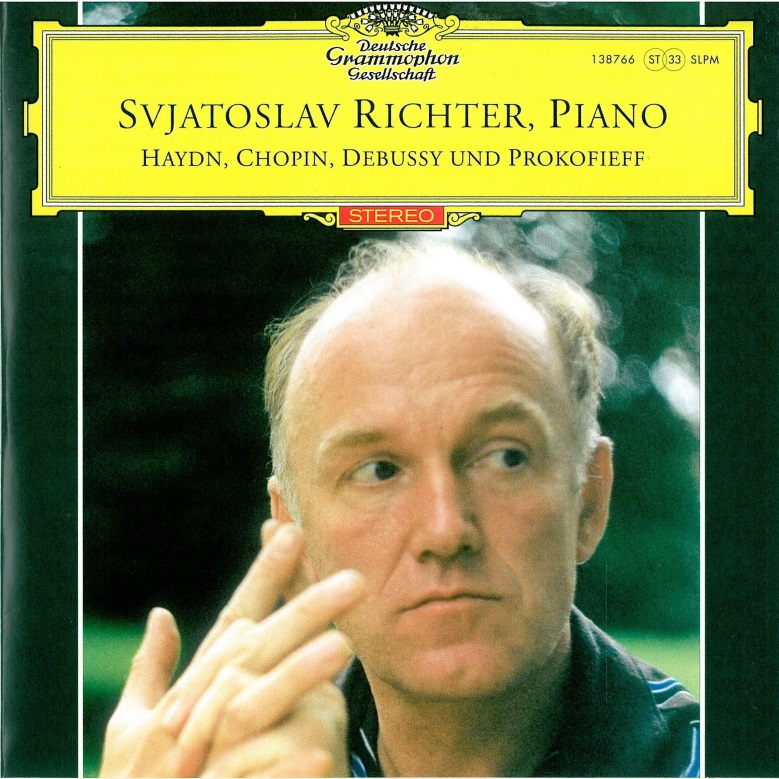 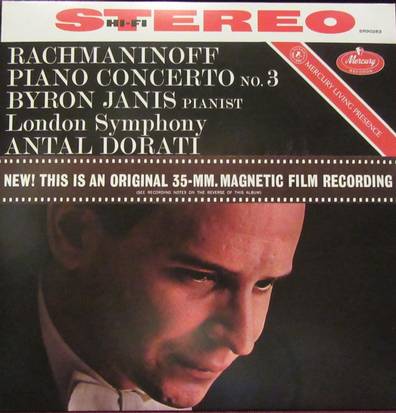 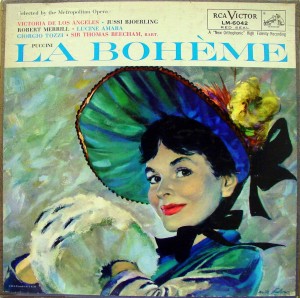 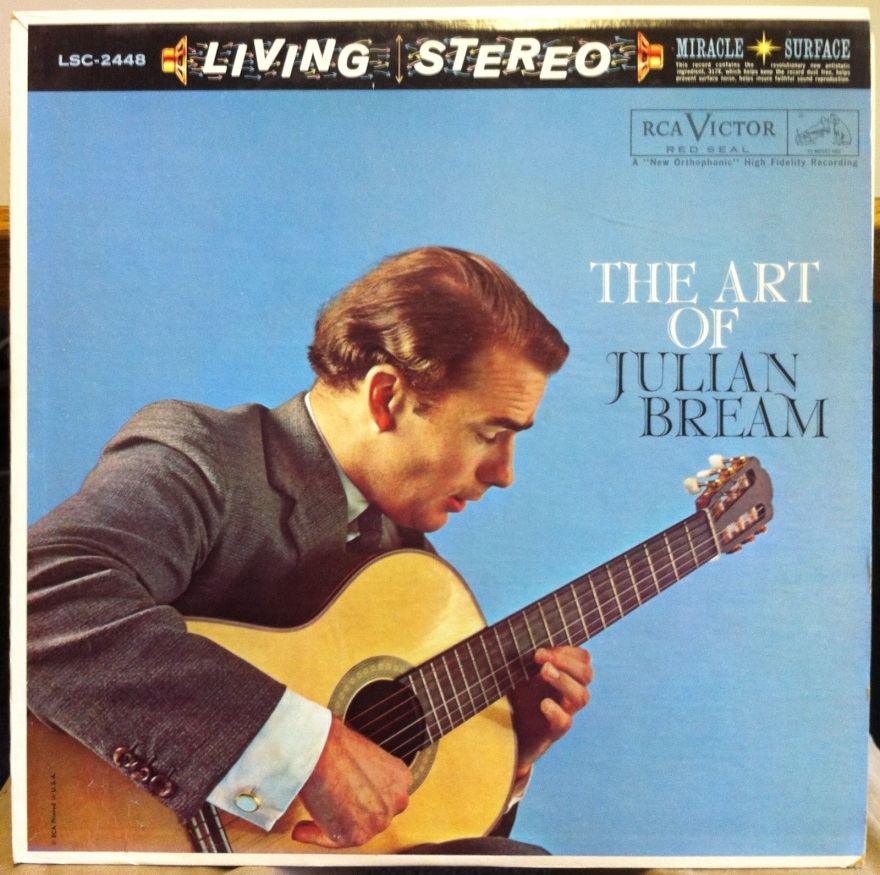 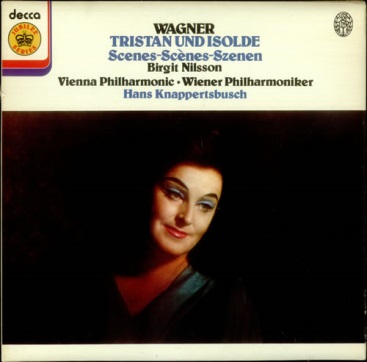 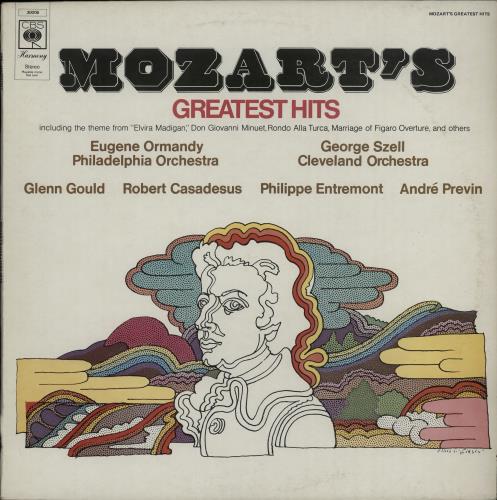 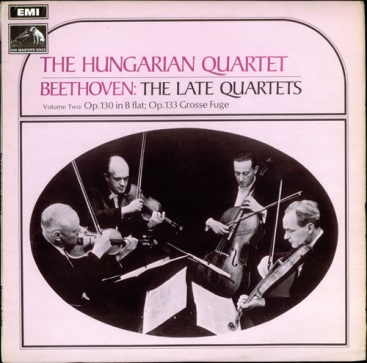 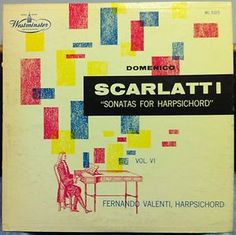 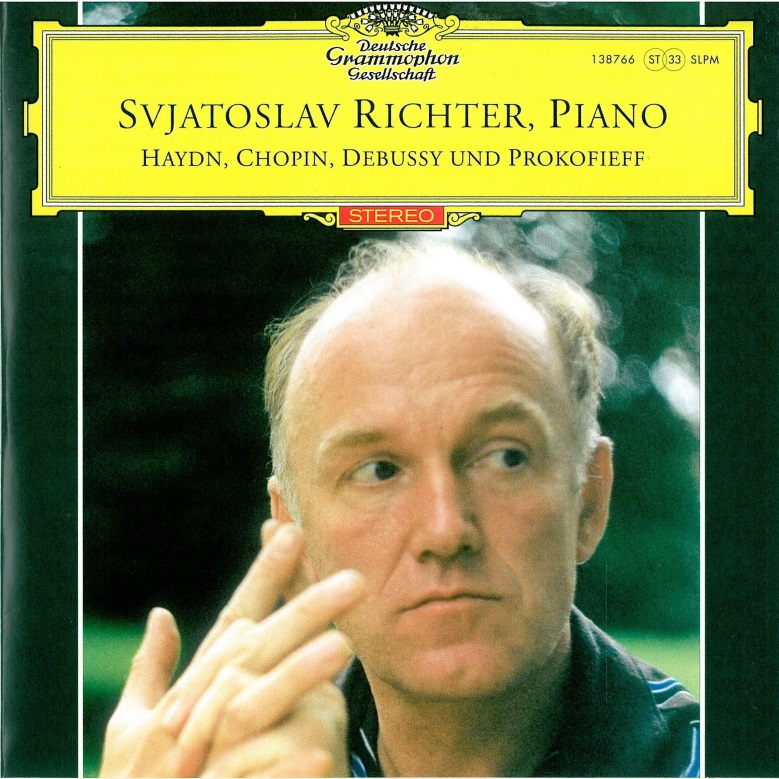 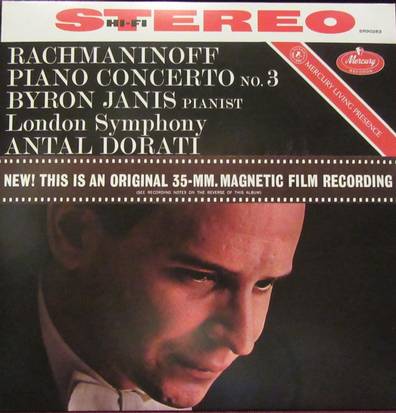 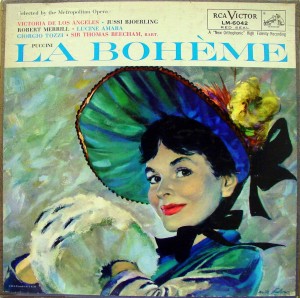 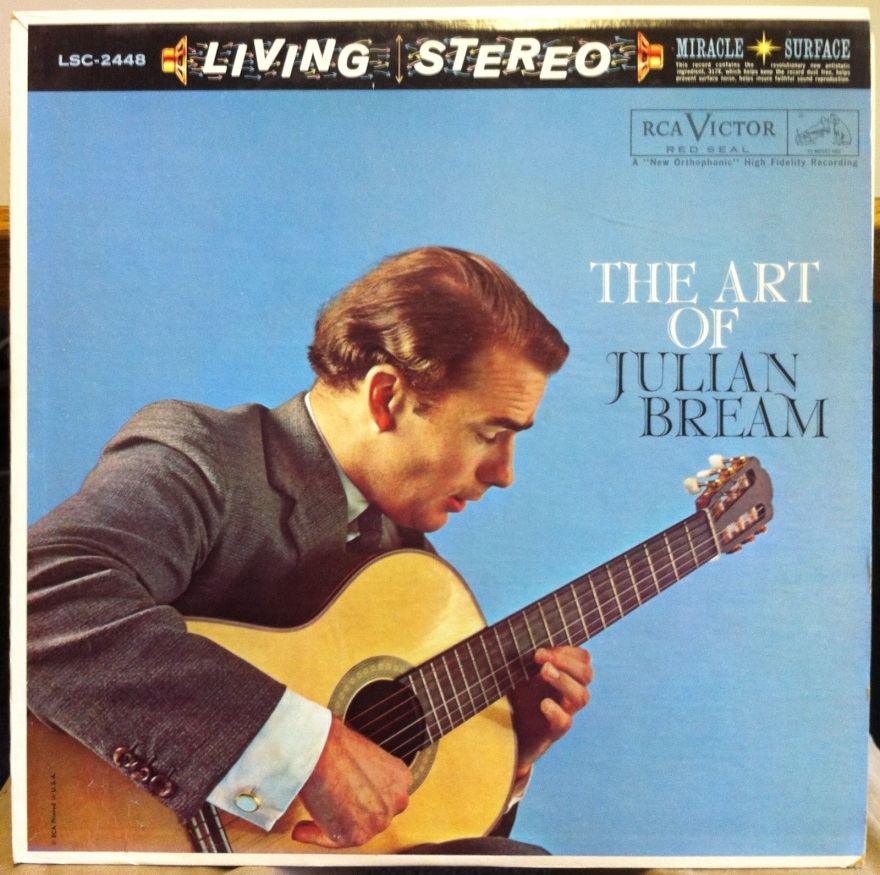 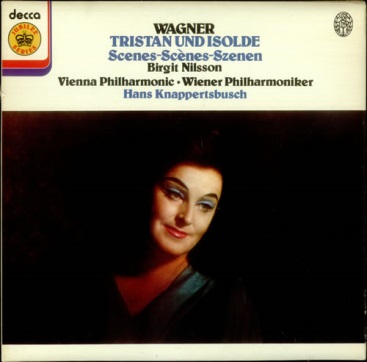 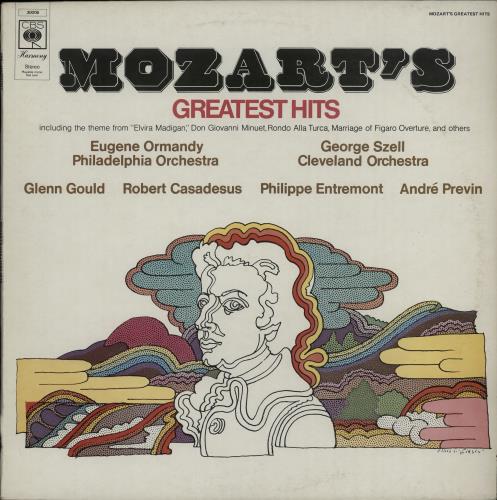 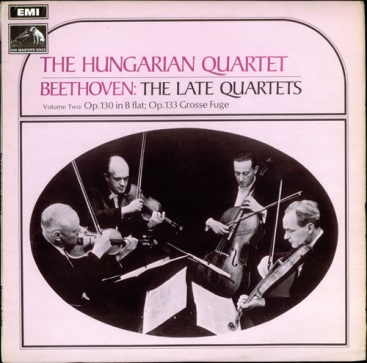 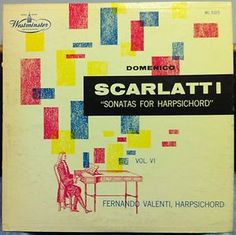 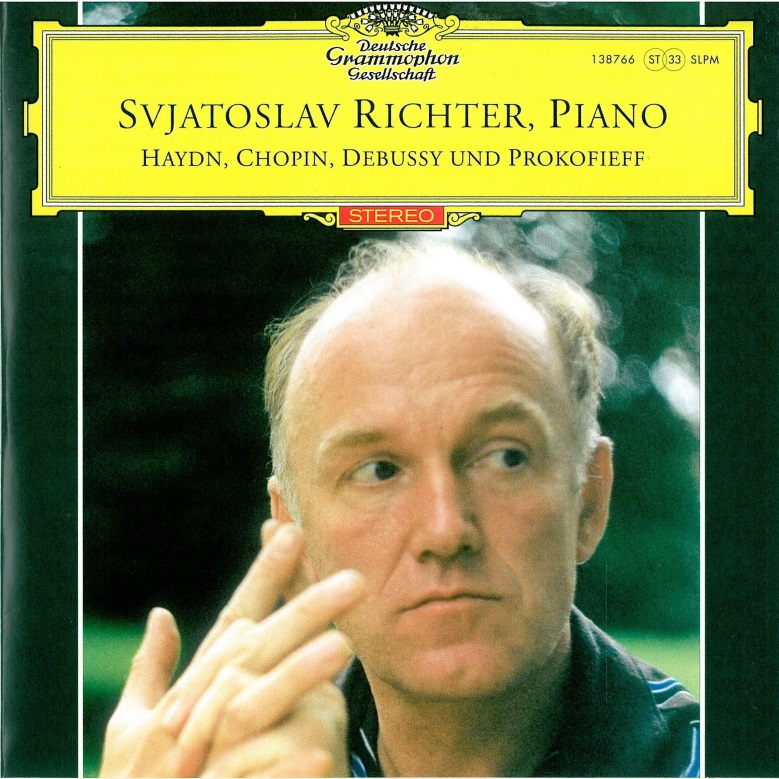 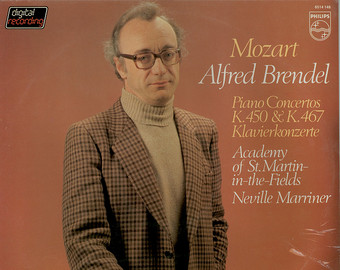 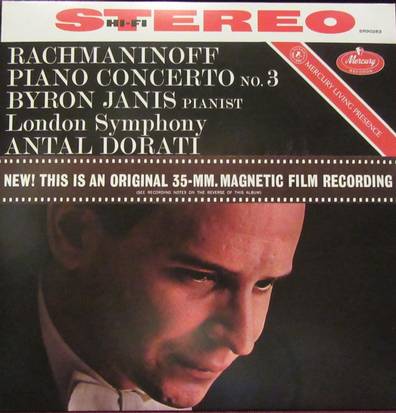 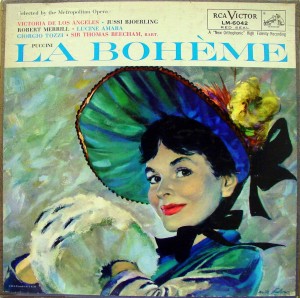 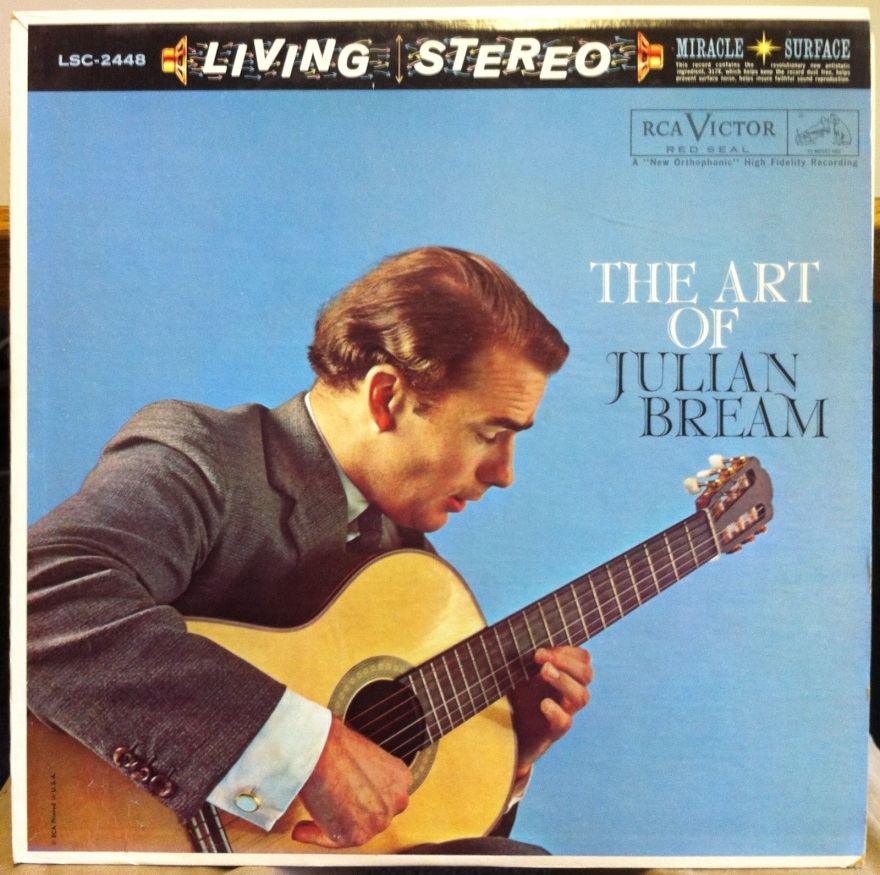 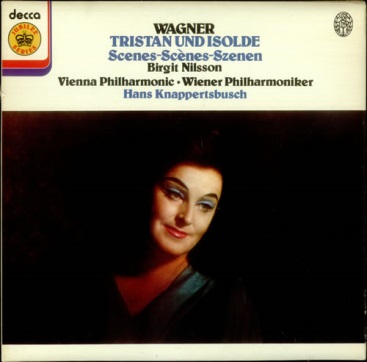 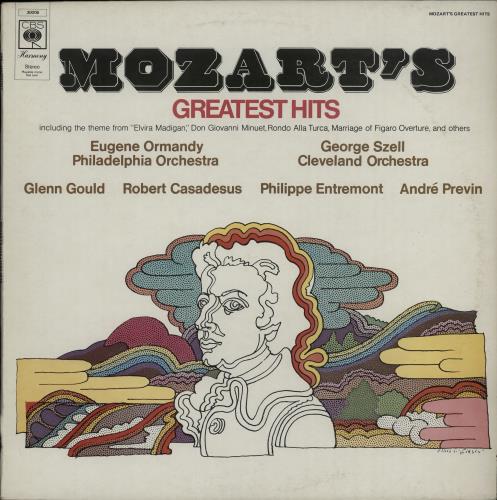 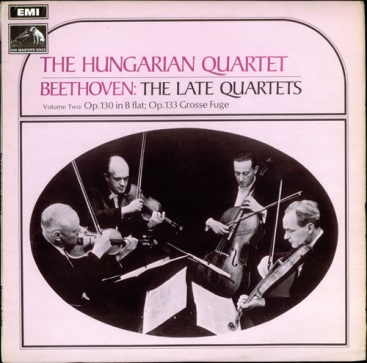 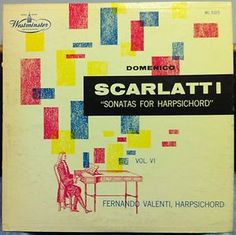 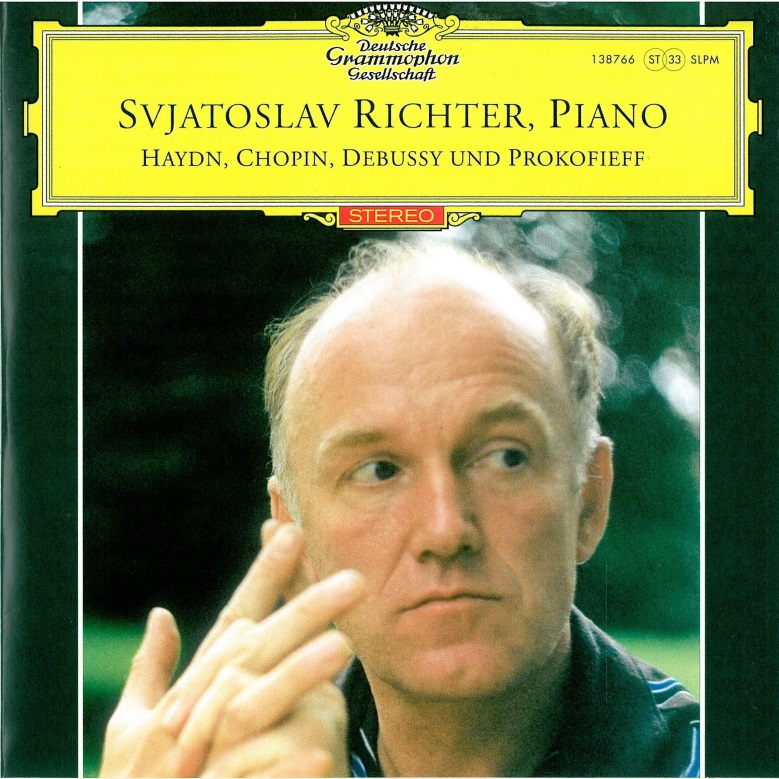 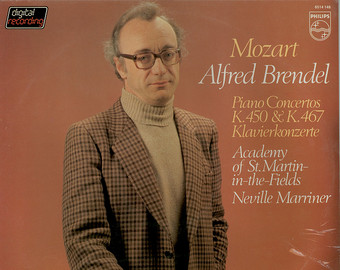 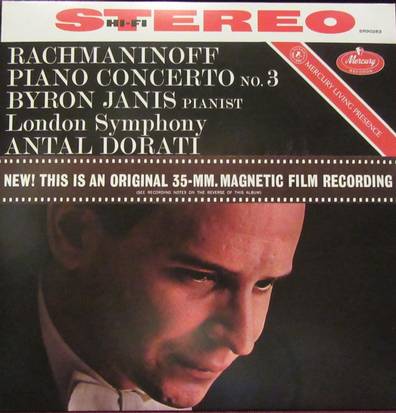 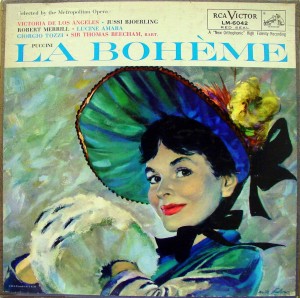 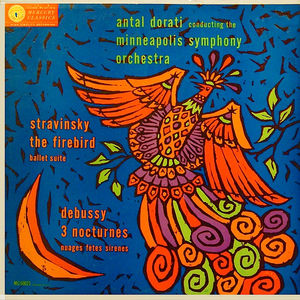 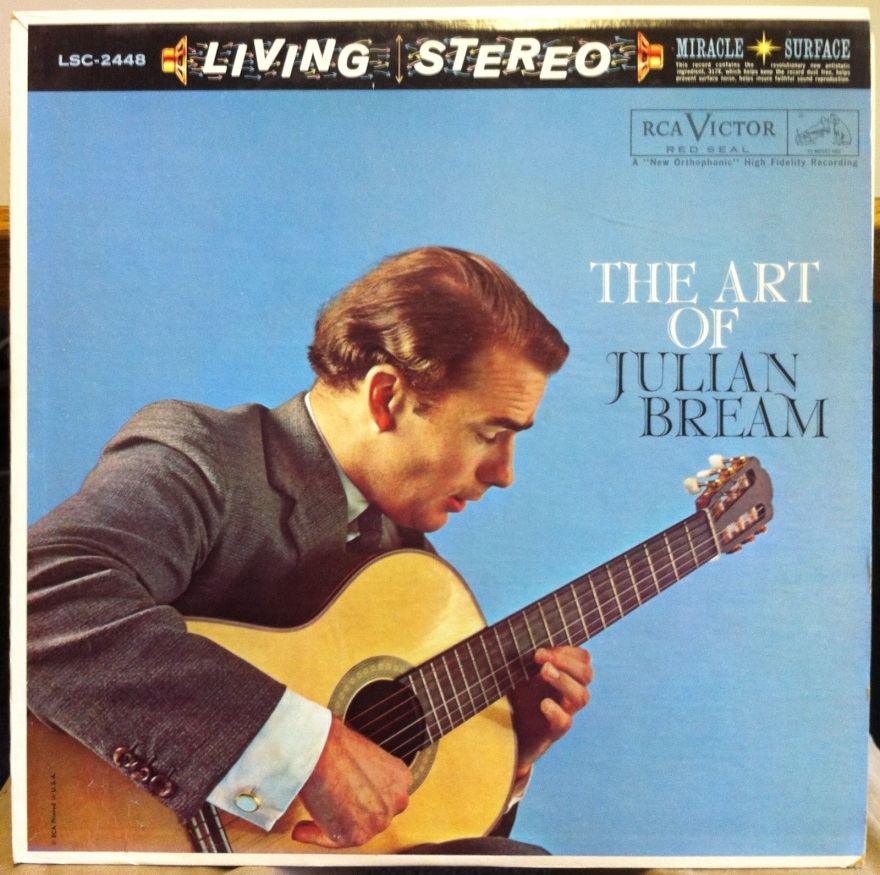 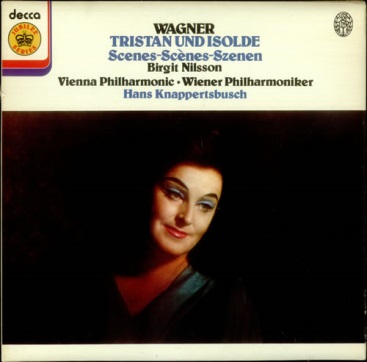 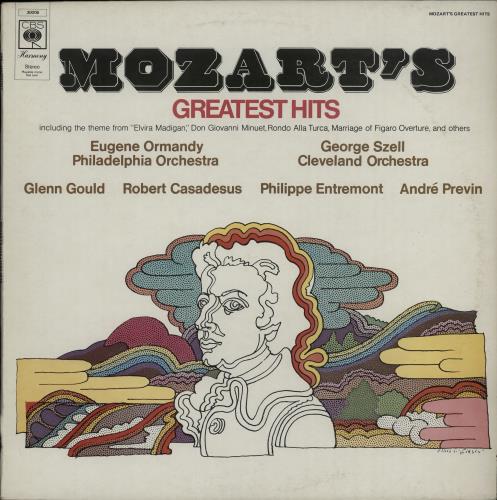 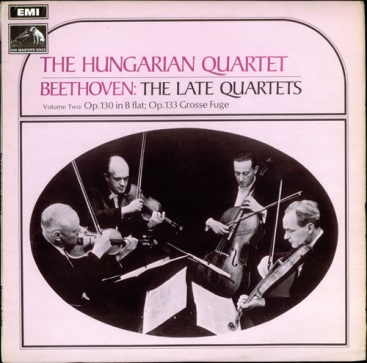 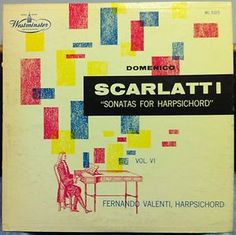 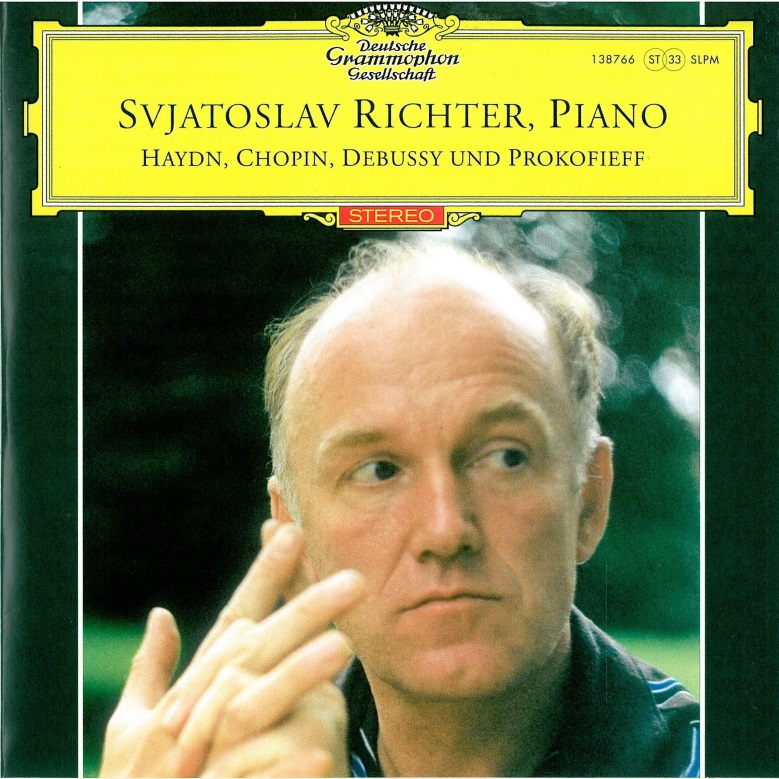 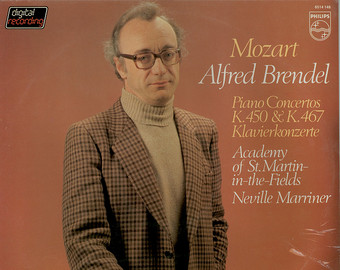 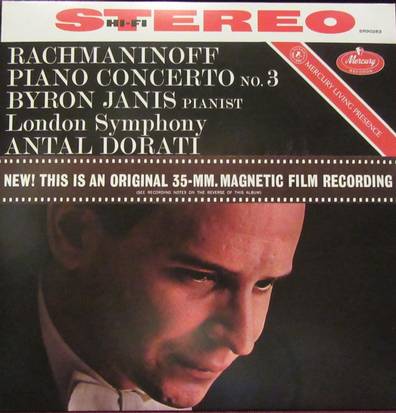 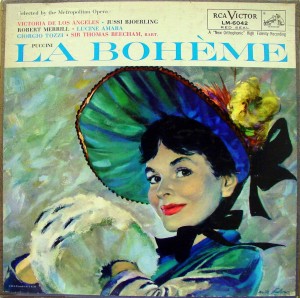 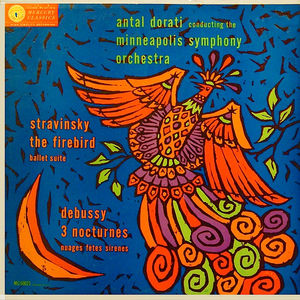 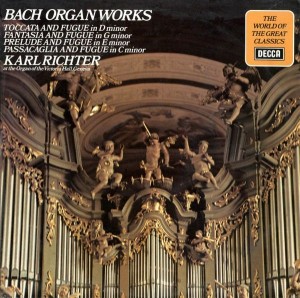 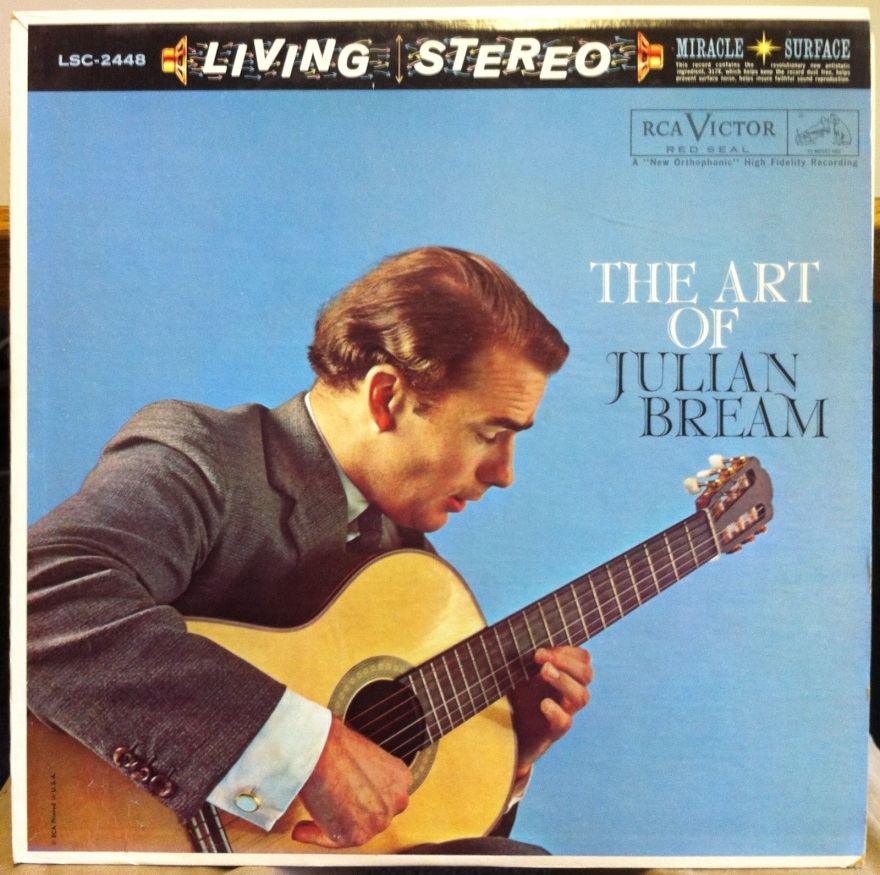 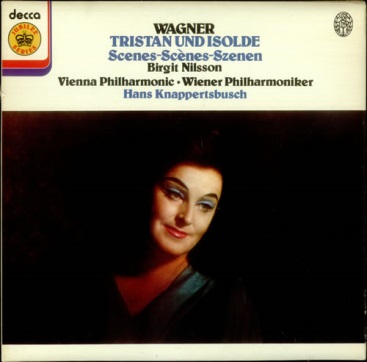 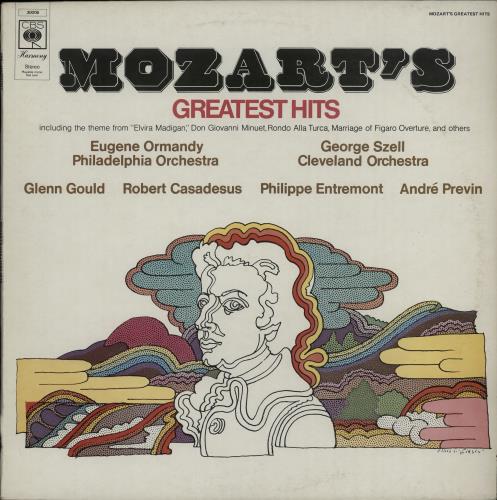 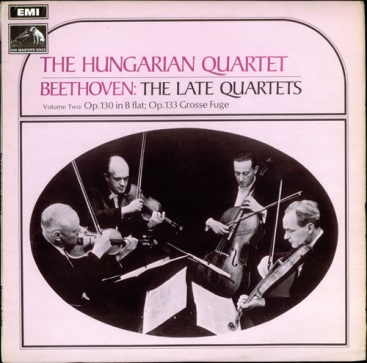 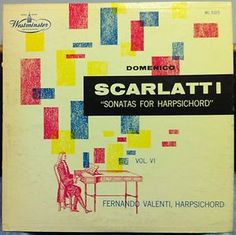 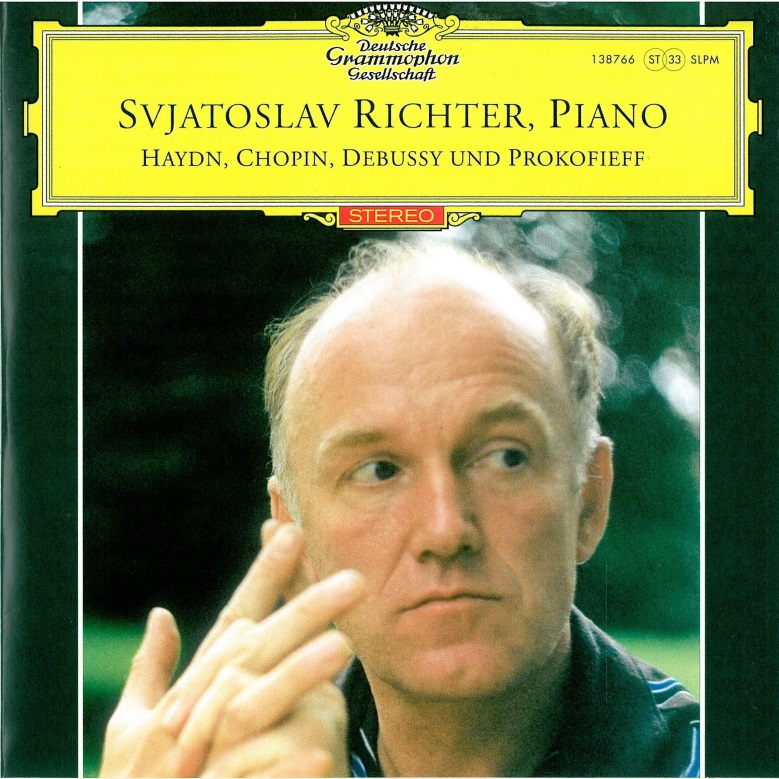 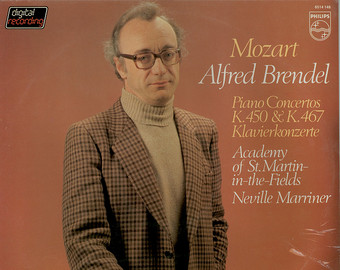 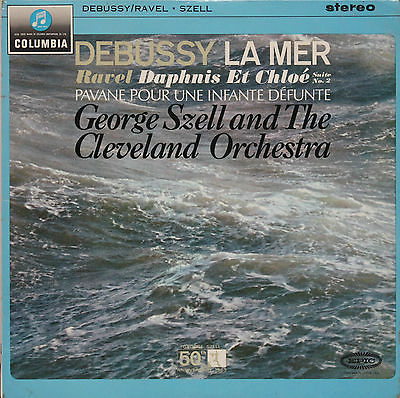 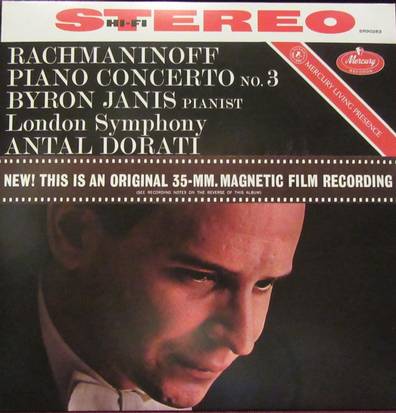 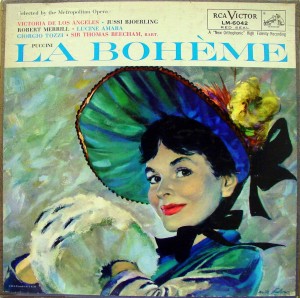 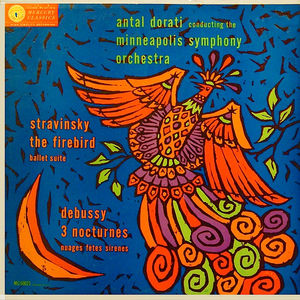 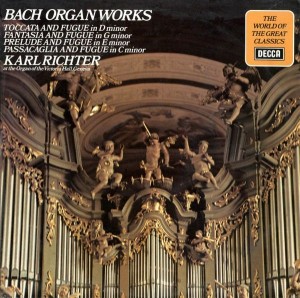 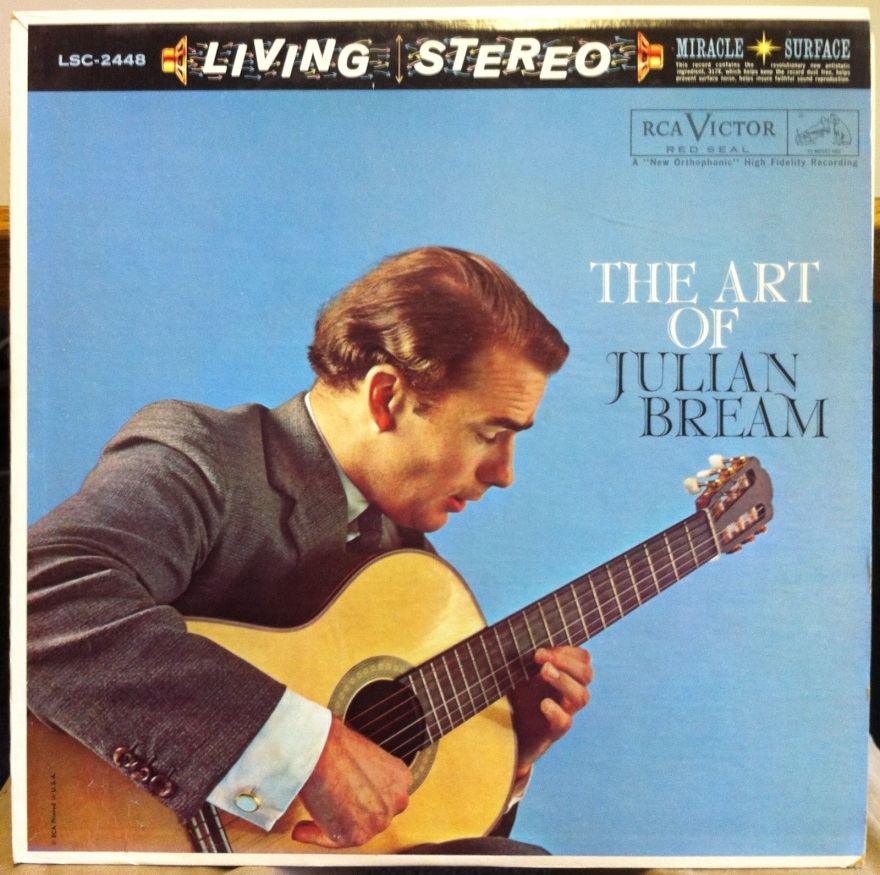 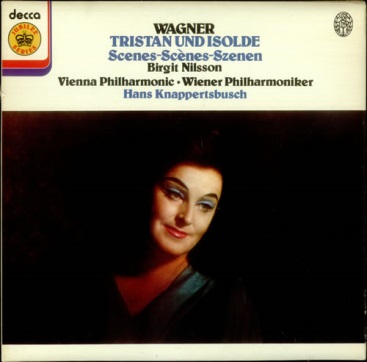 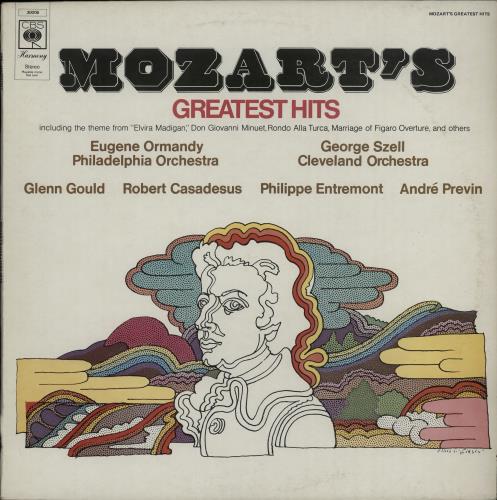 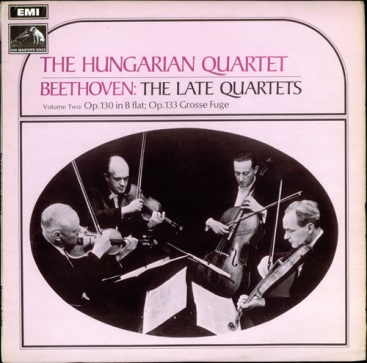 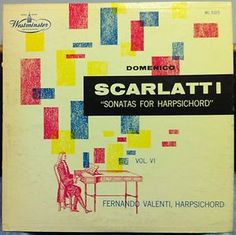 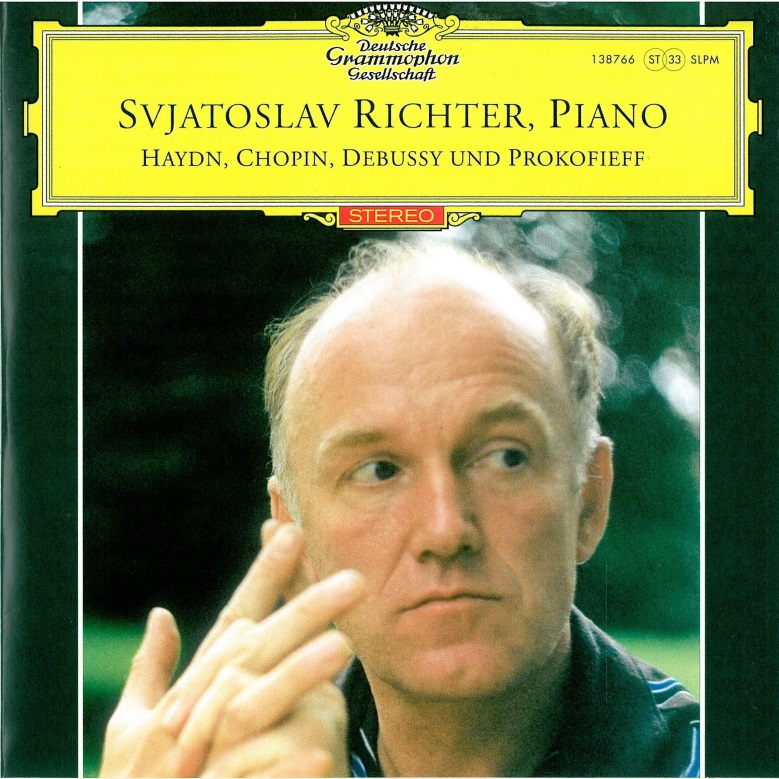 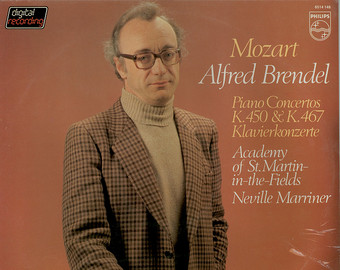 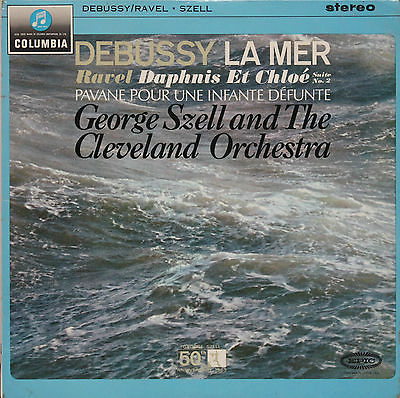 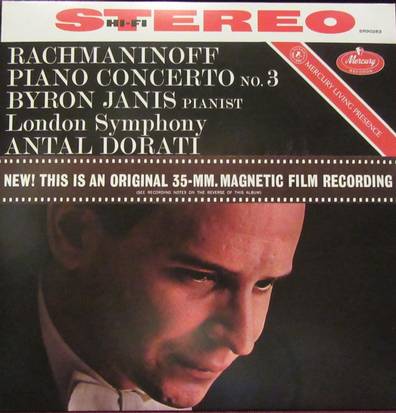 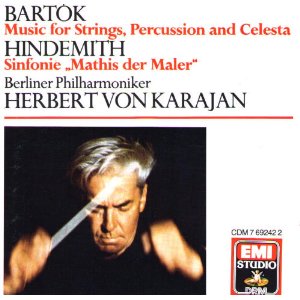 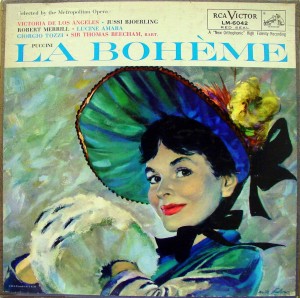 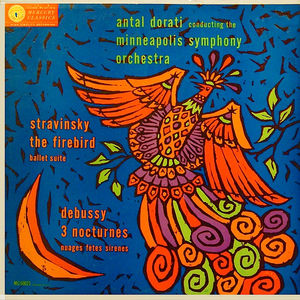 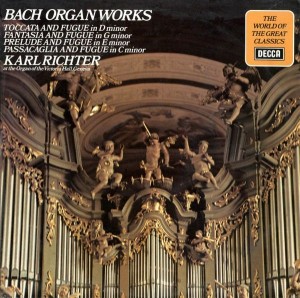 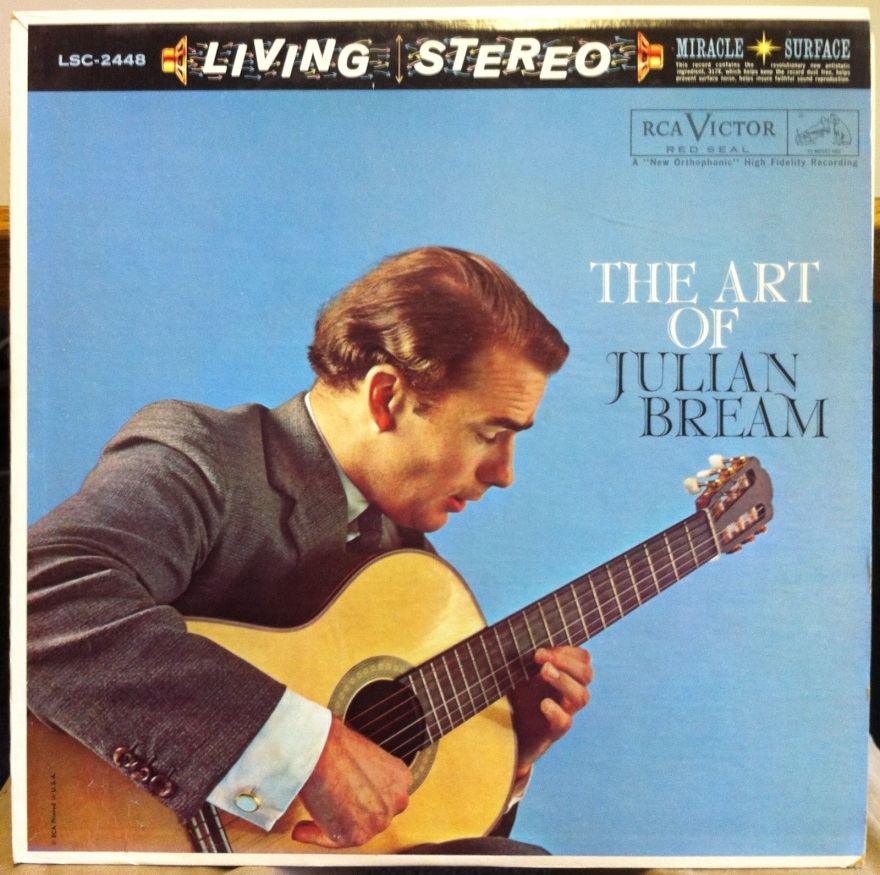 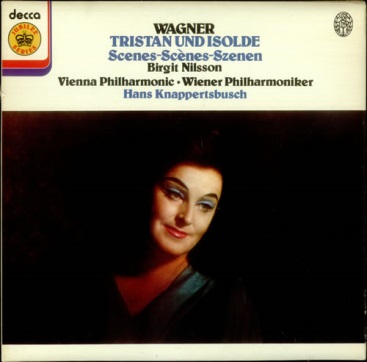 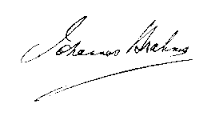 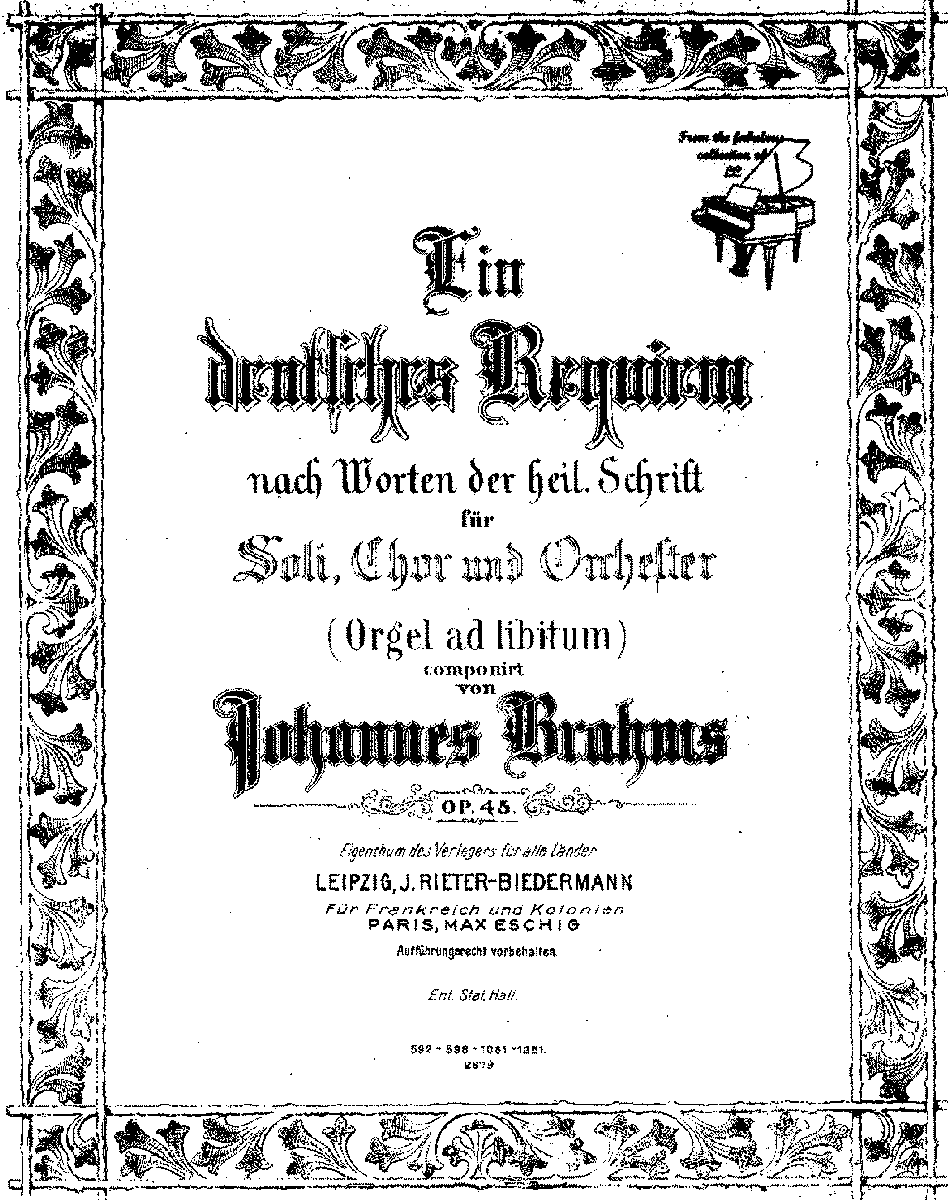 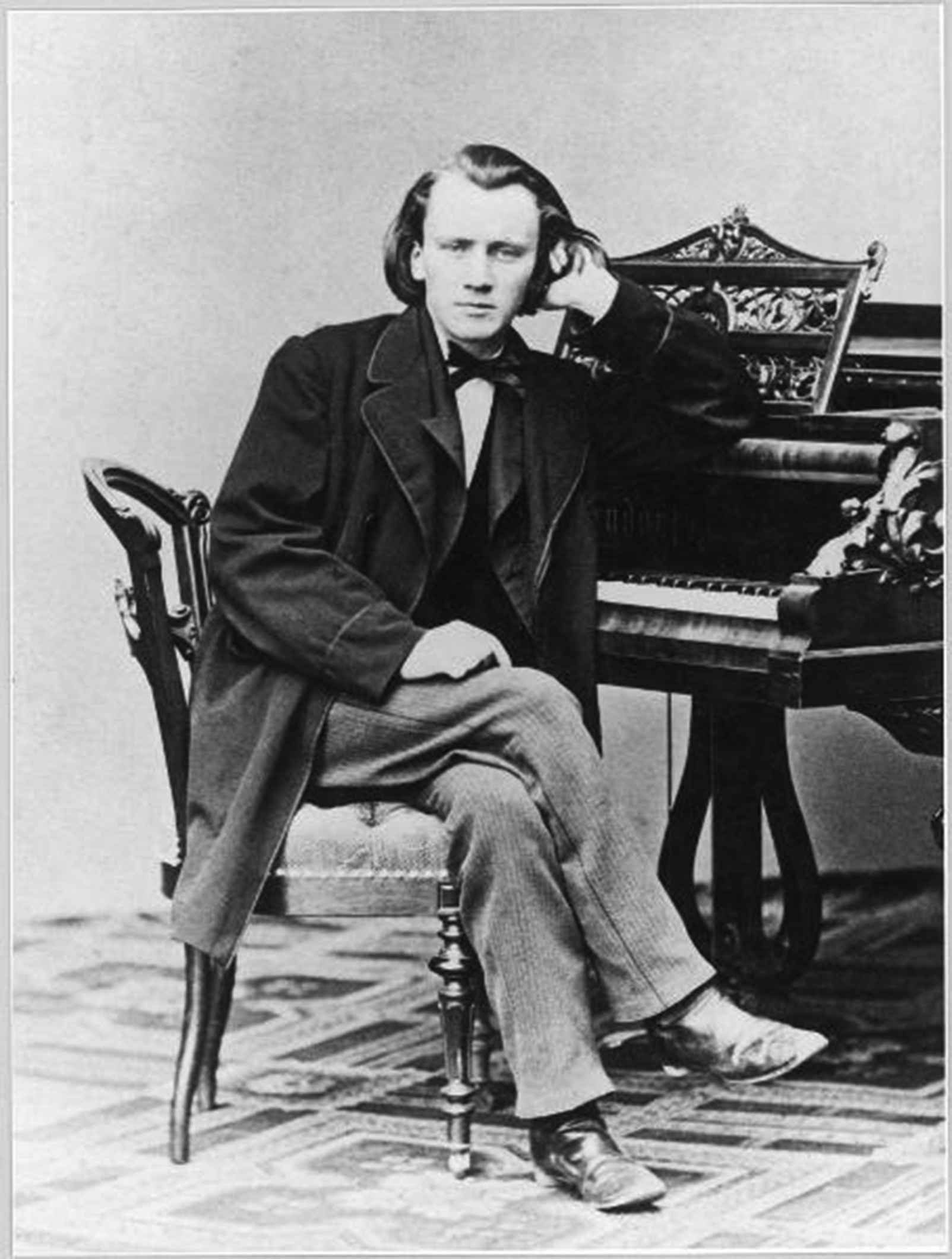 “Selig sind die Toten” (“Blessed Are the Dead”)
(Rev. 14:13)
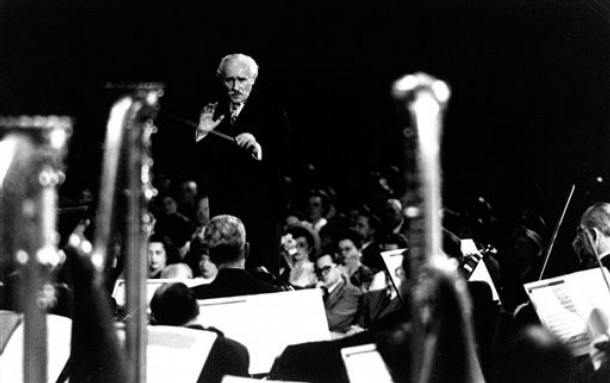 Beethoven’s “Eroica,” 1949
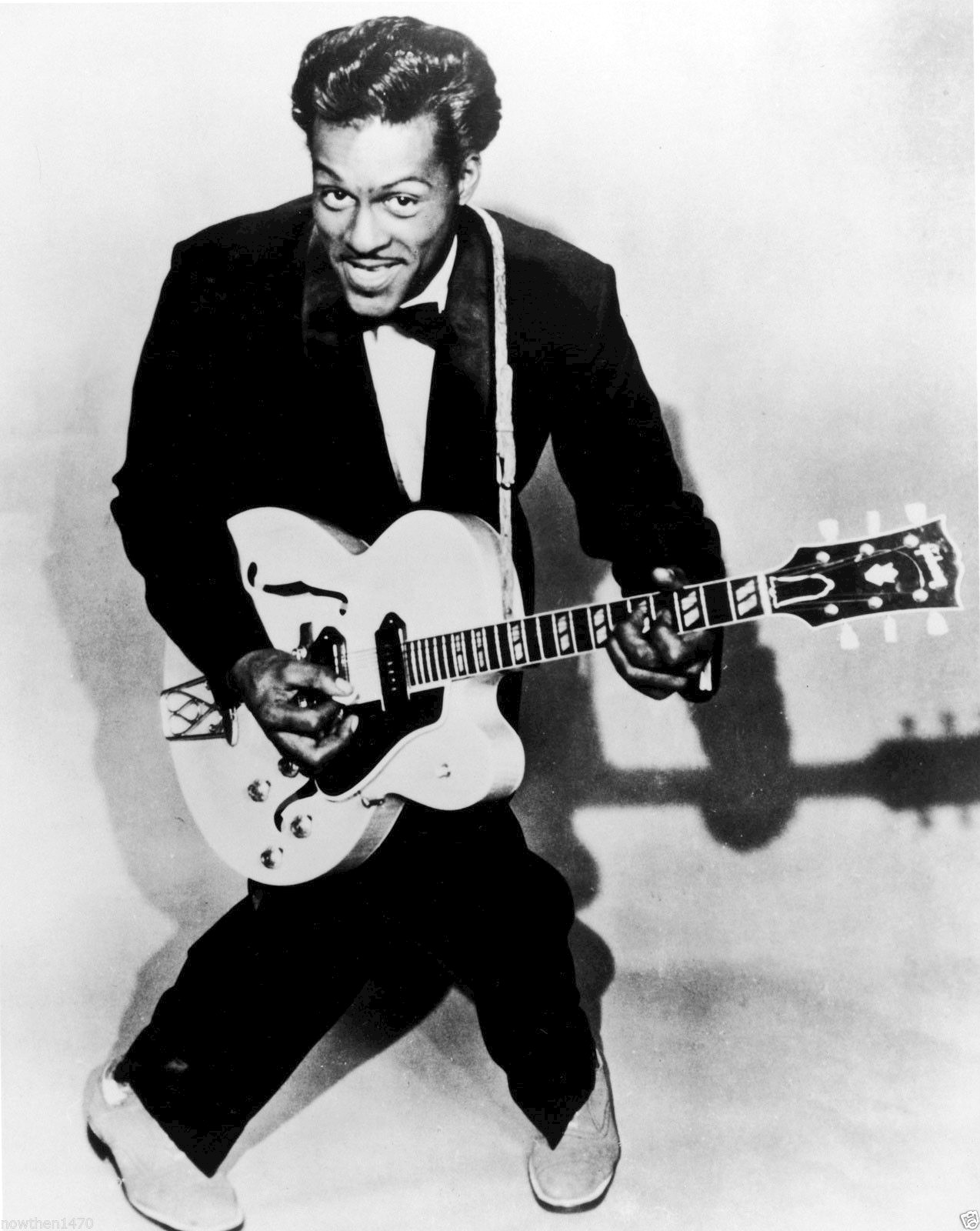 Chuck Berry,
“Roll Over, Beethoven”
(February 1956)